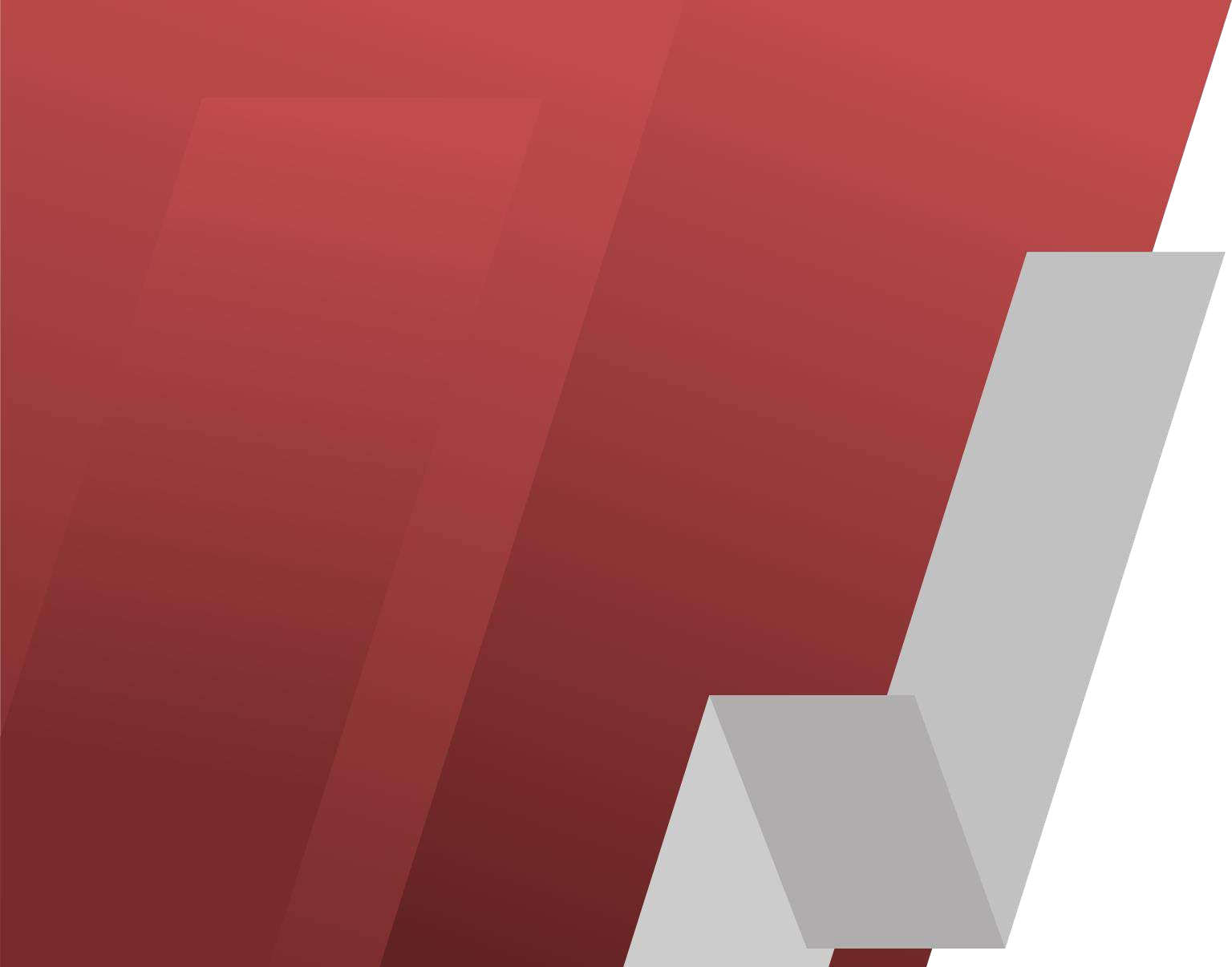 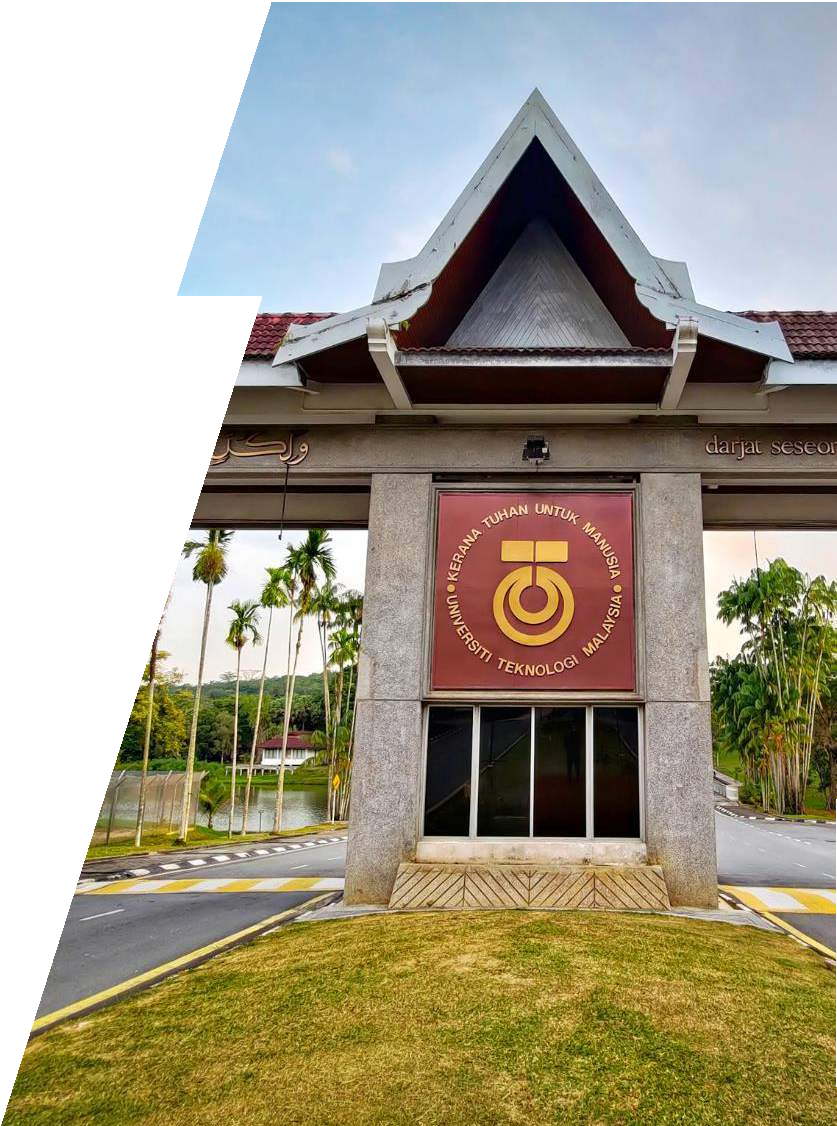 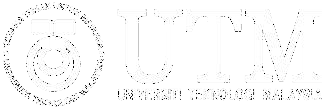 UNIVERSITI	TEKNOLOGI  MALAYSIA
U N DE RGR ADUATE	AC ADE M IC	AN D  STU DE N TS	AF FAIRS	S ES S ION


DR	NOR	ZAFIR	MD	SALLEH
DEPUTY	DEAN
ACADEMIC	AND	STUDENT	AFFAIRS
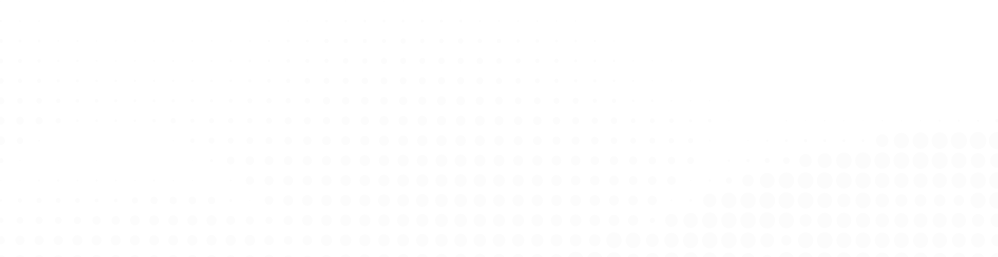 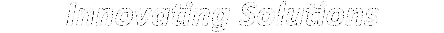 UTM JOHOR BAHRU
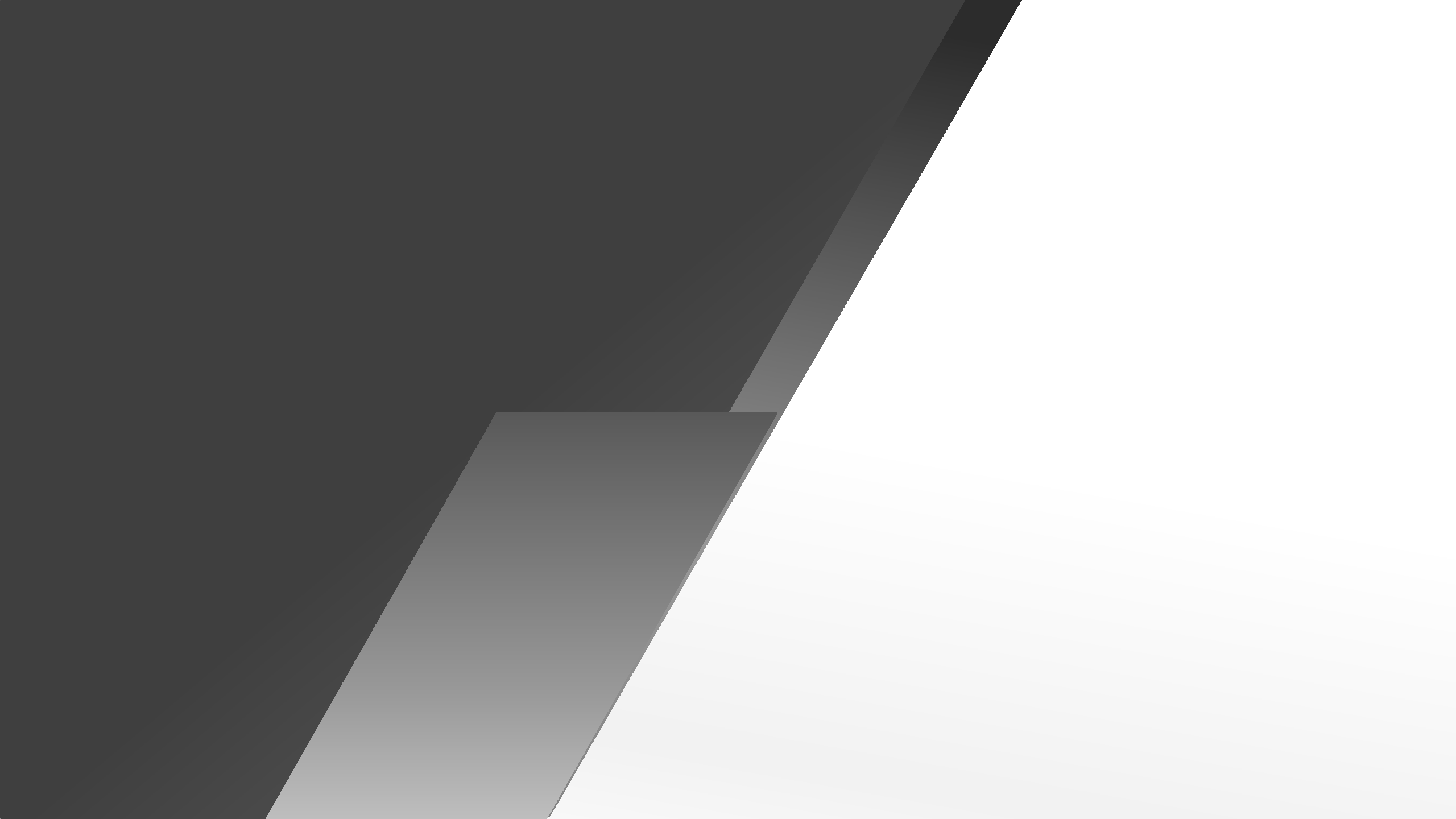 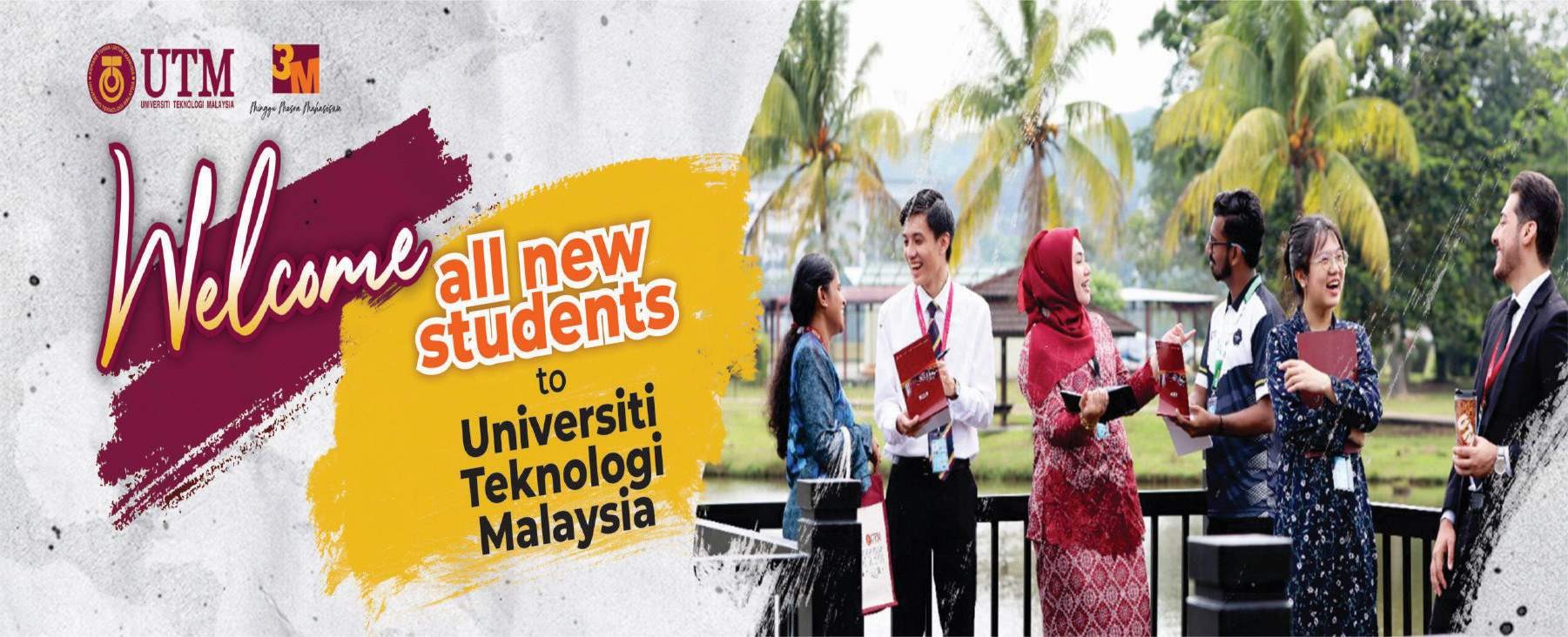 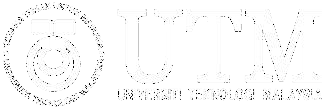 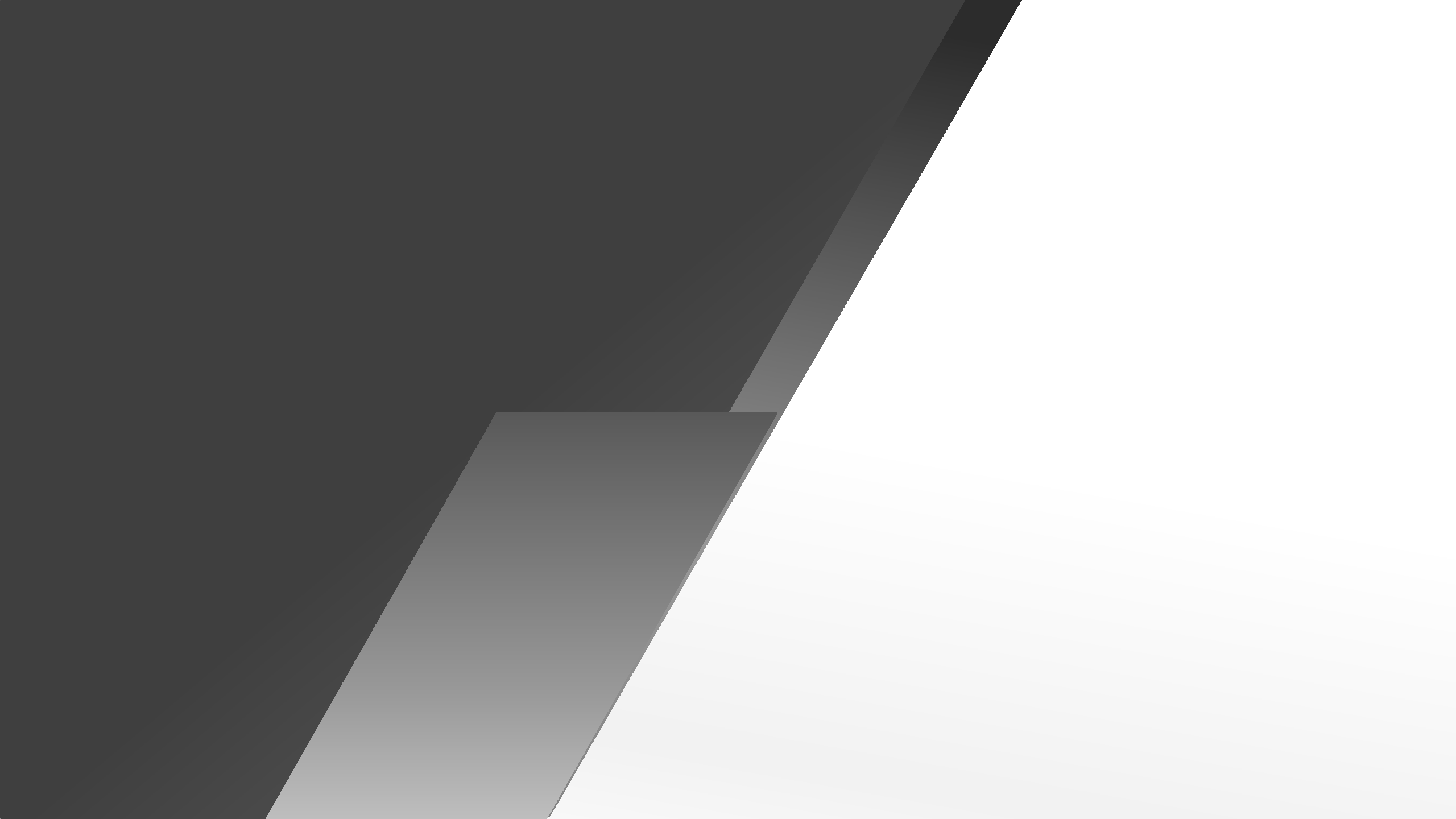 SENIOR TO JUNIOR TIPS TO SURVIVE UNIVERSITY
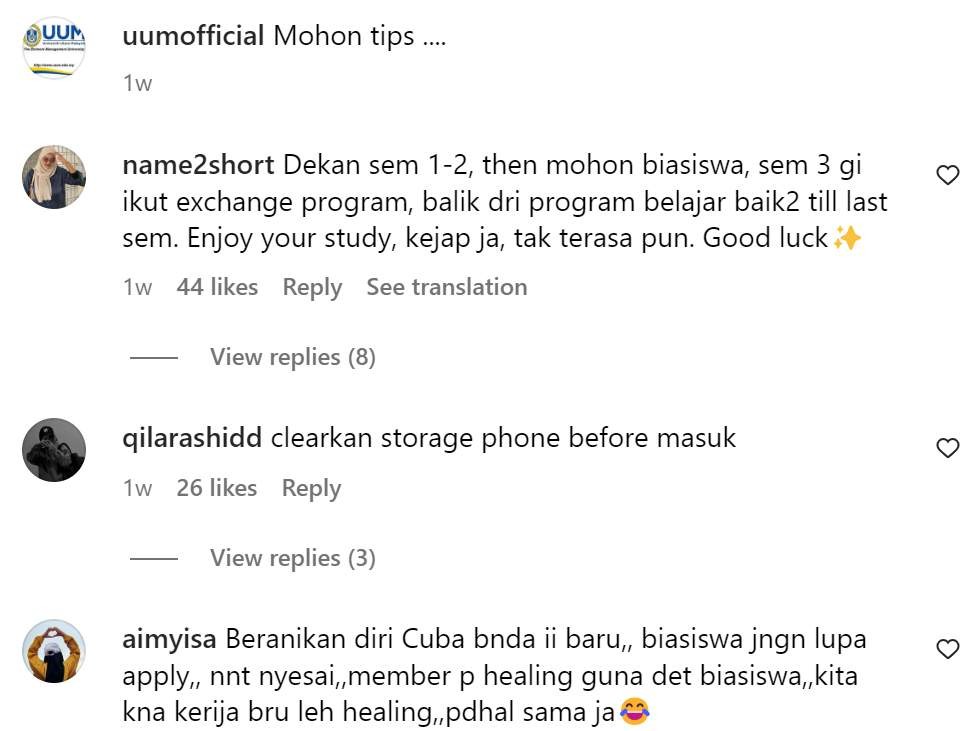 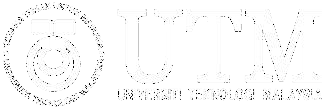 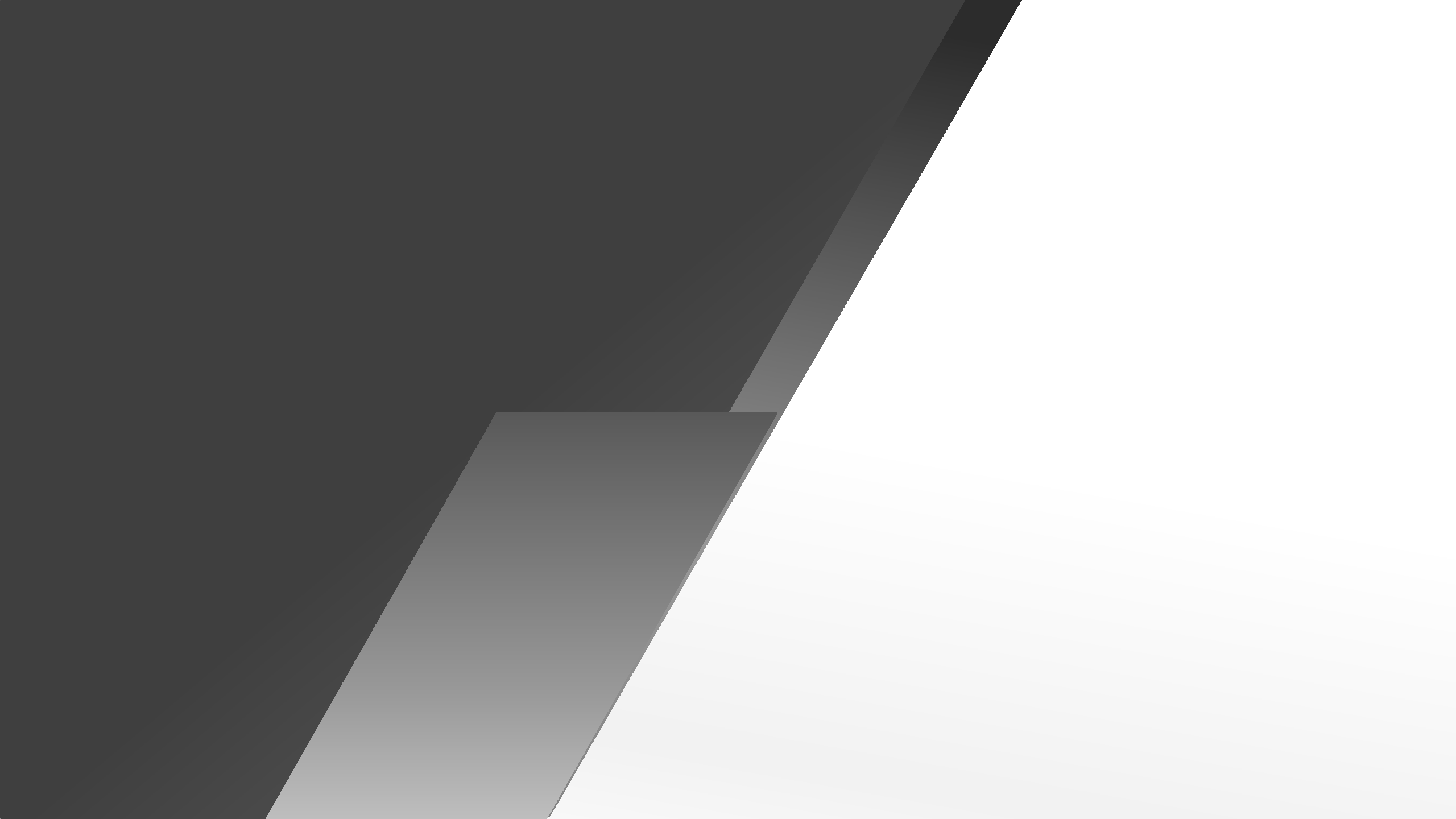 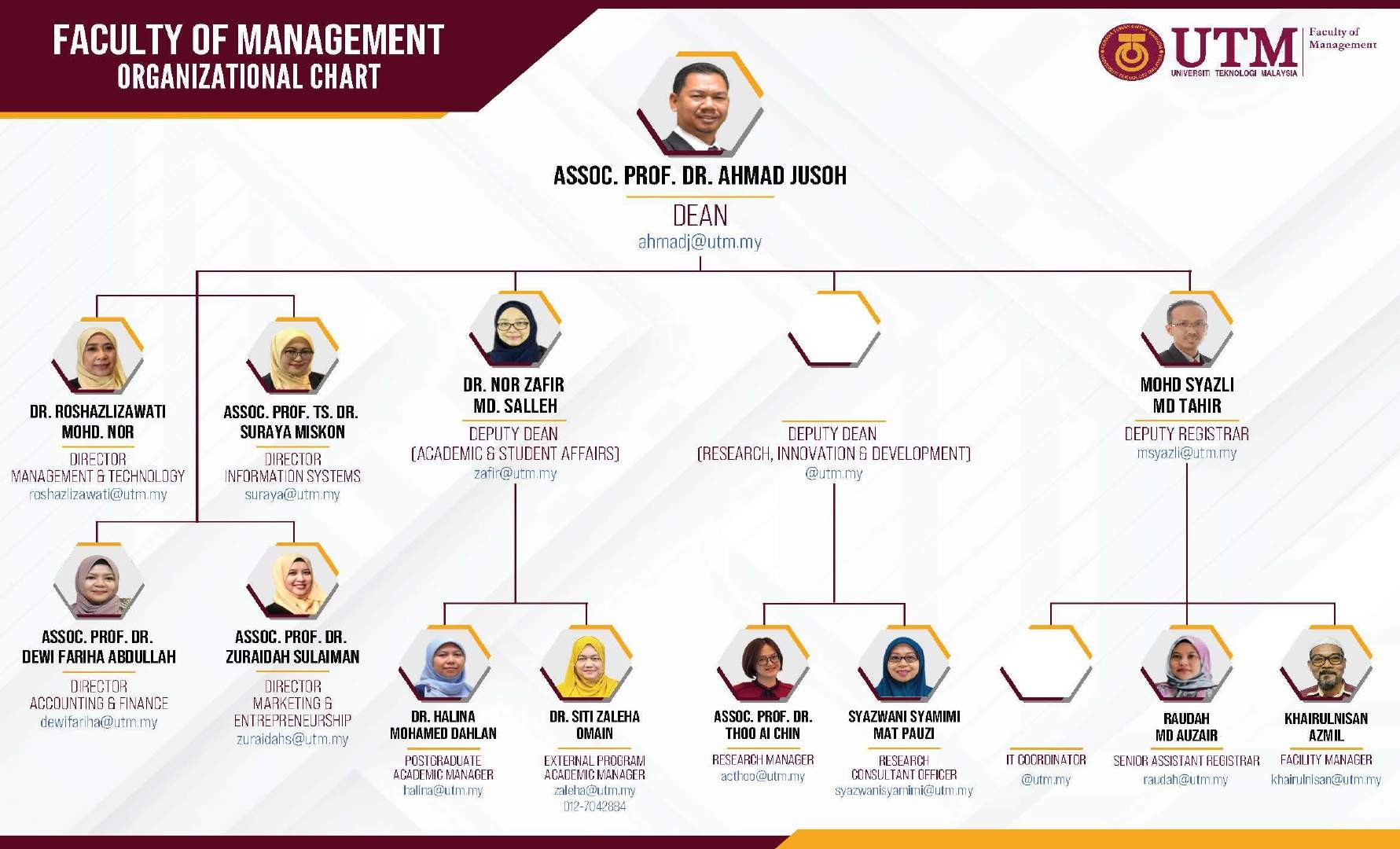 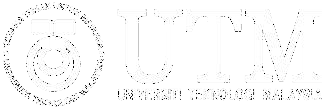 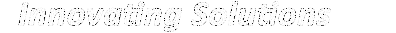 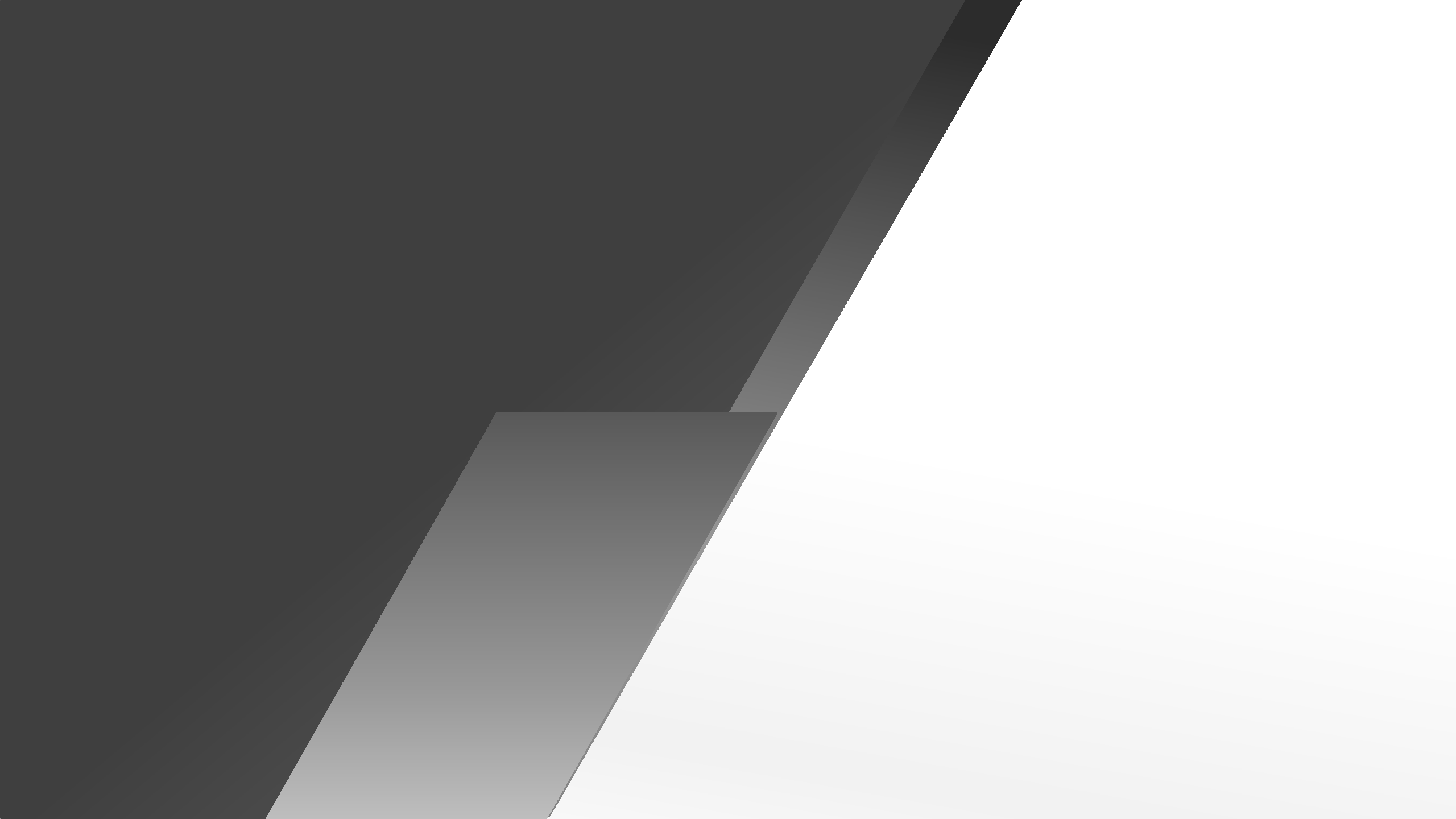 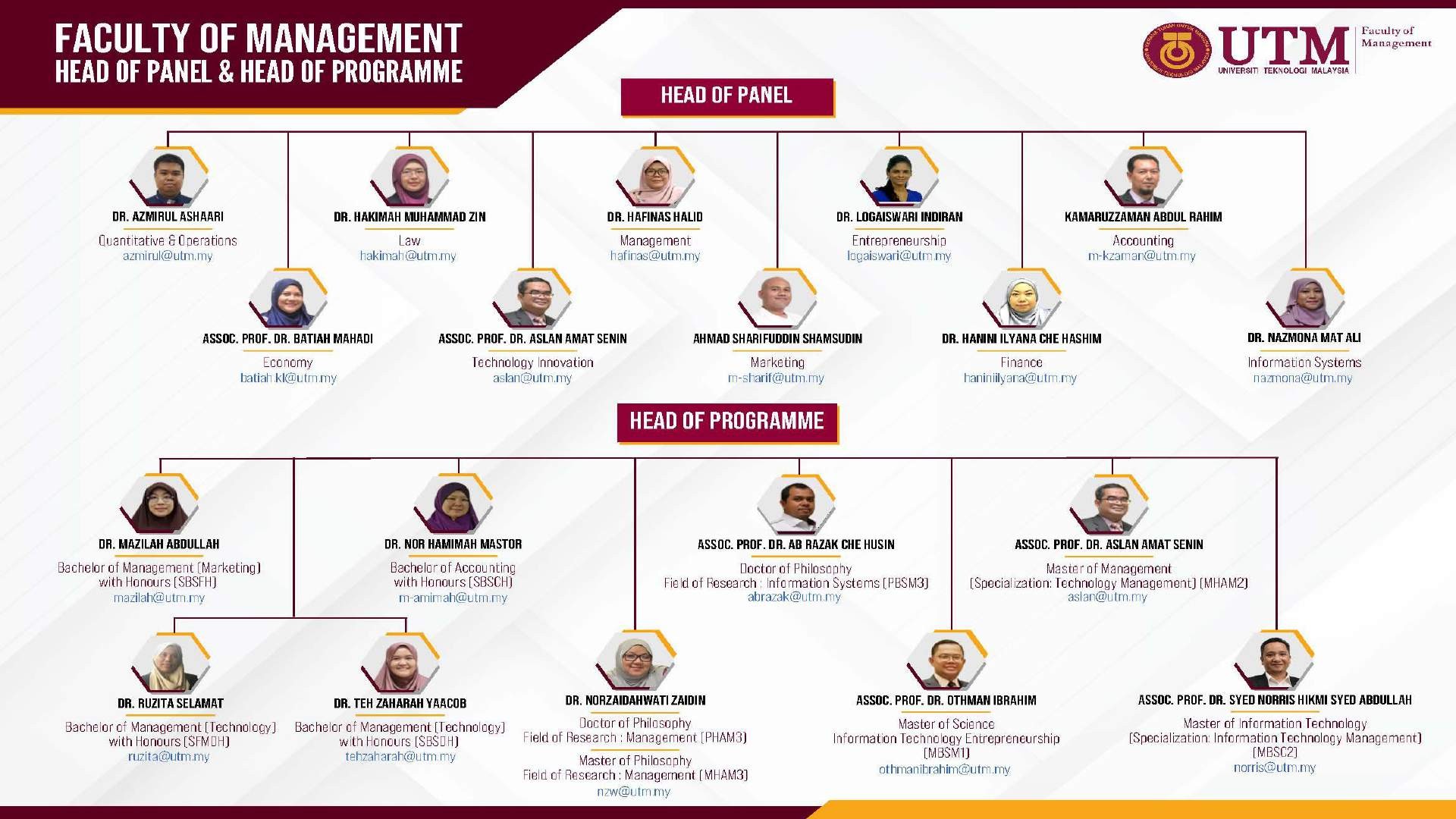 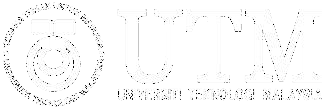 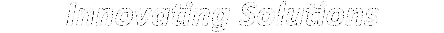 GET THE REGISTRATION KIT :
https://management.utm.my/rk-ug/
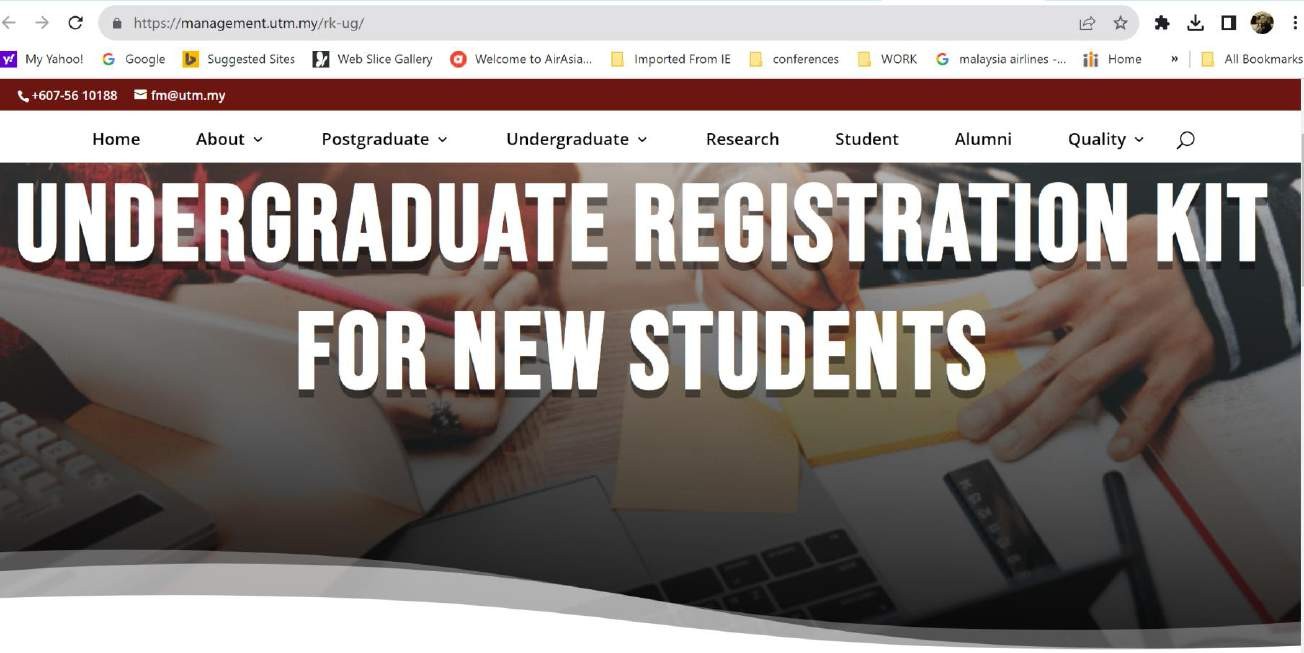 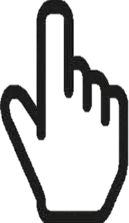 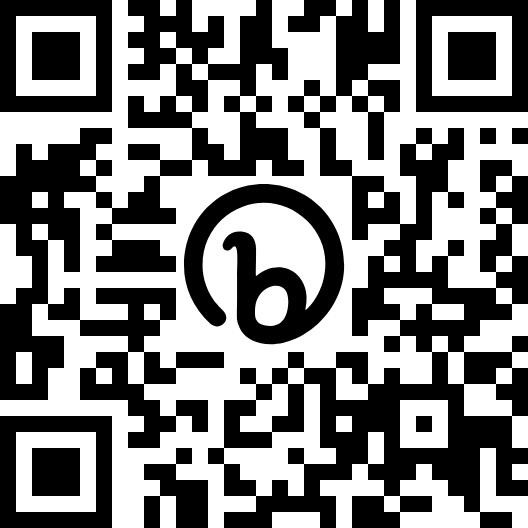 INNOVATING SOLUTIONS
6
INNOVATING SOLUTIONS
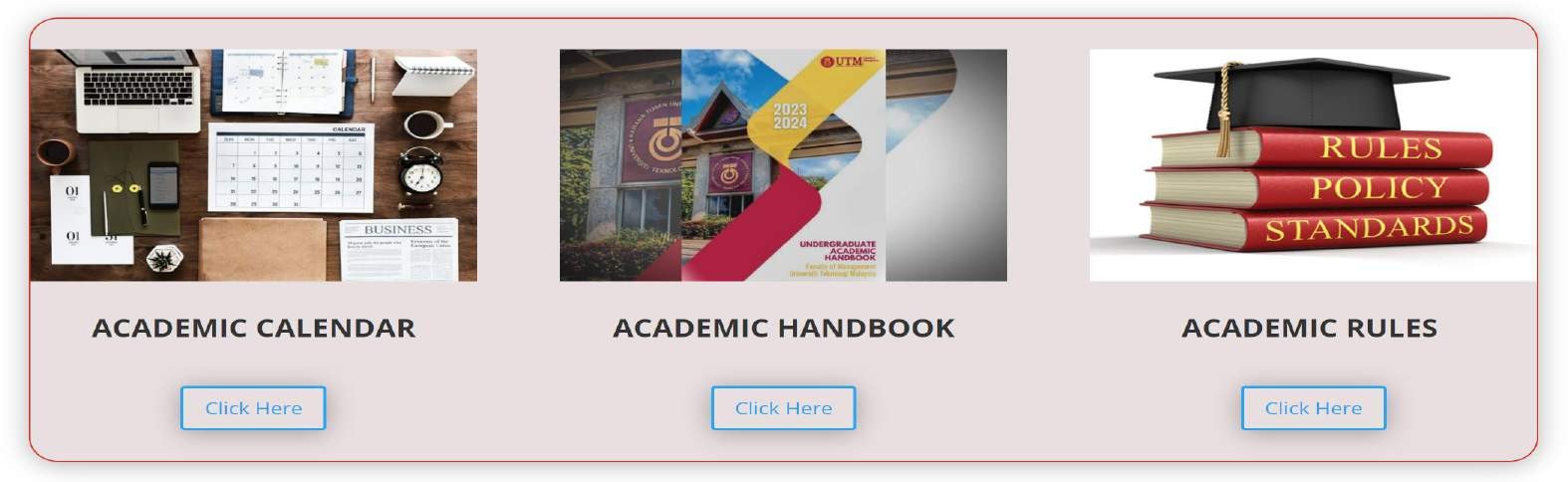 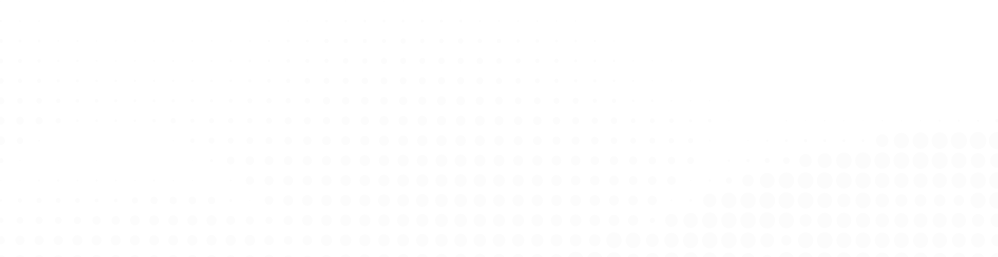 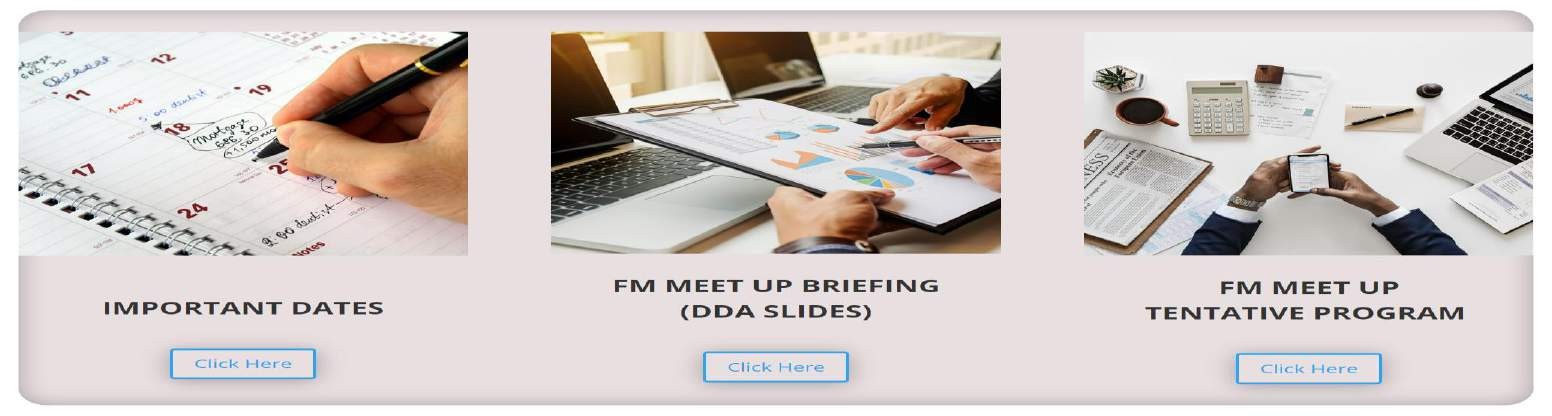 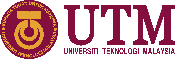 7
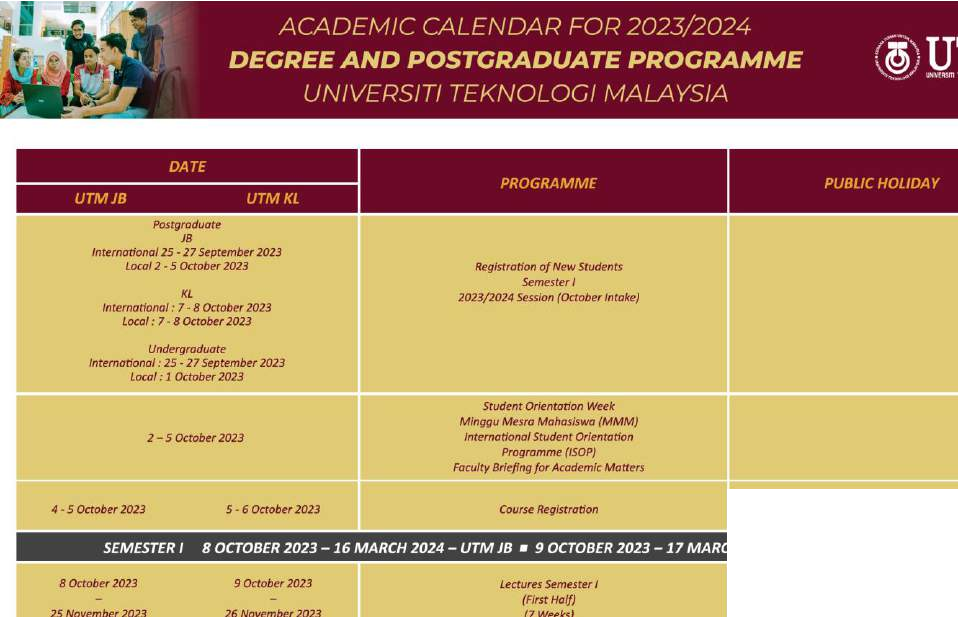 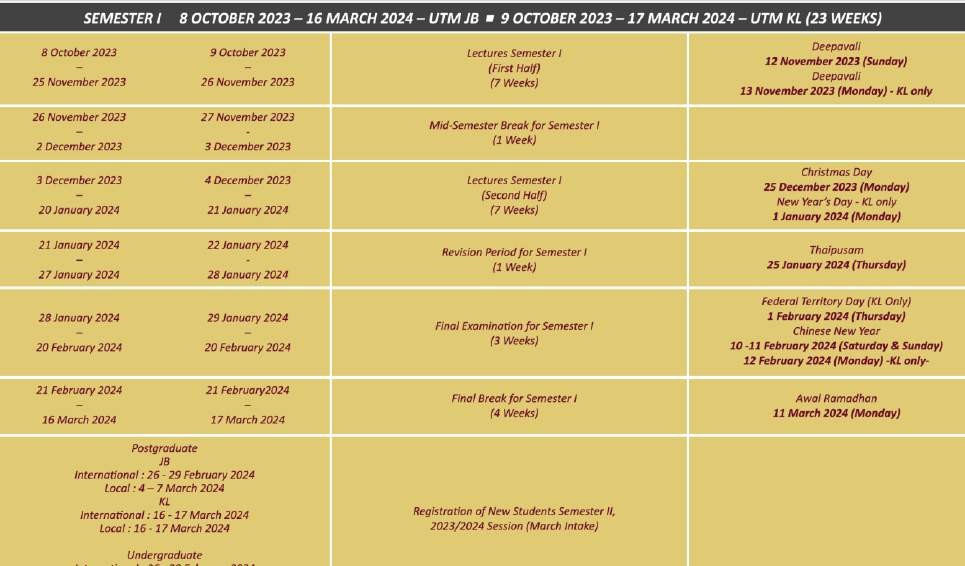 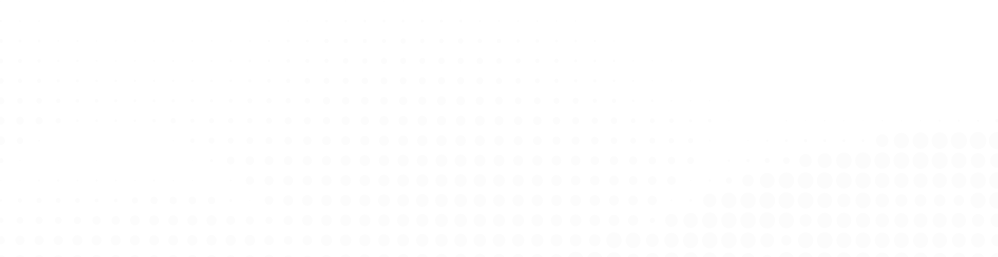 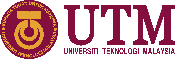 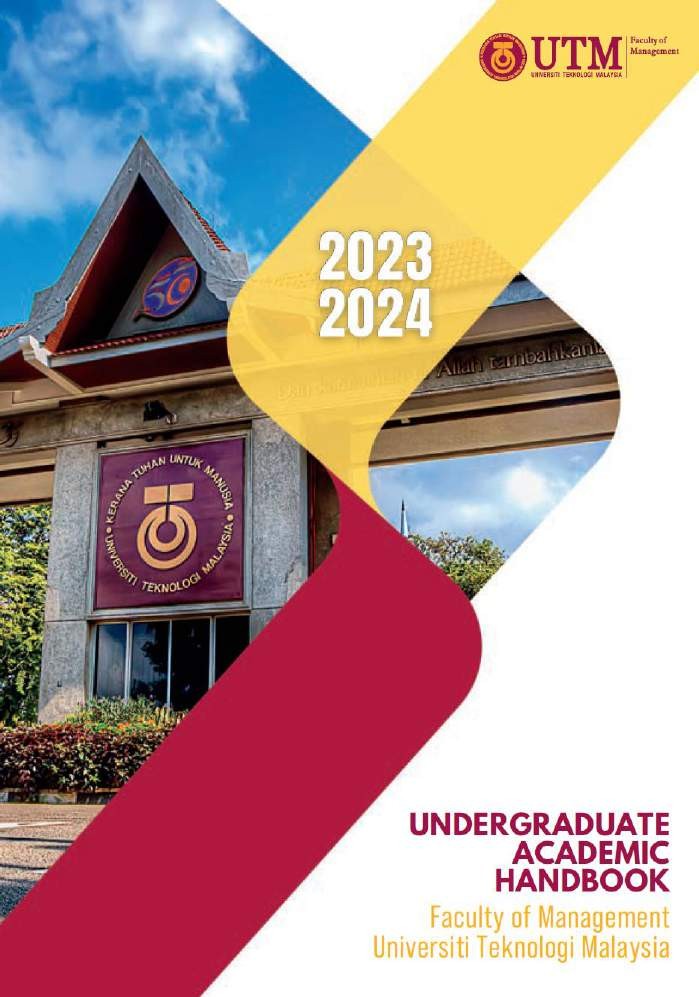 ACADEMIC HANDBOOK
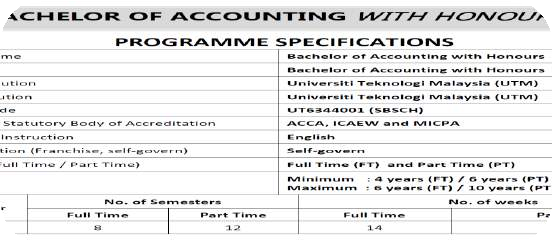 PROGRAM  SPECIFICATION
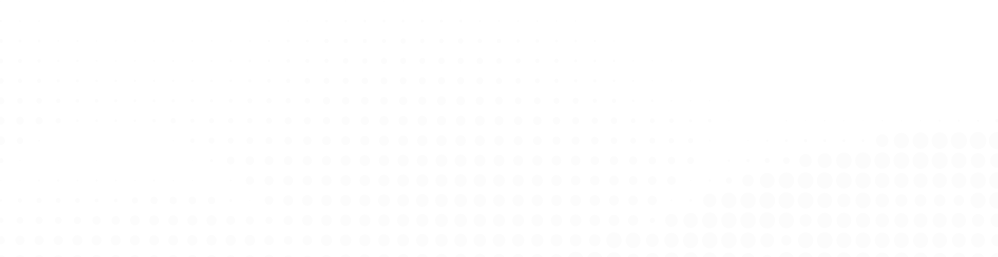 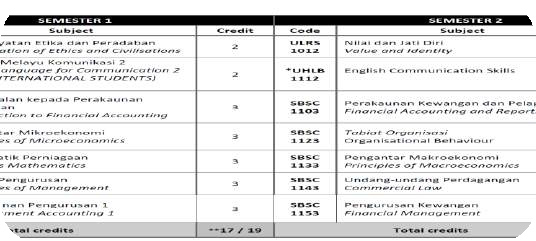 STUDY PLAN
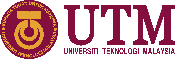 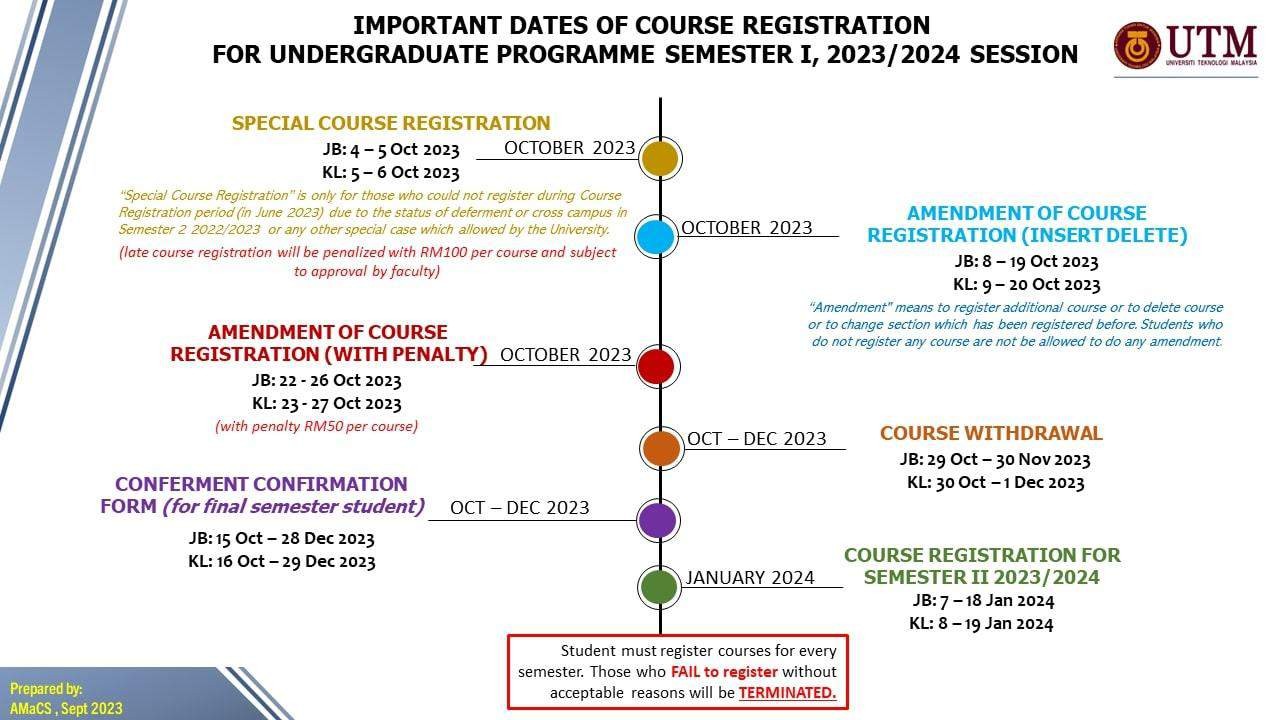 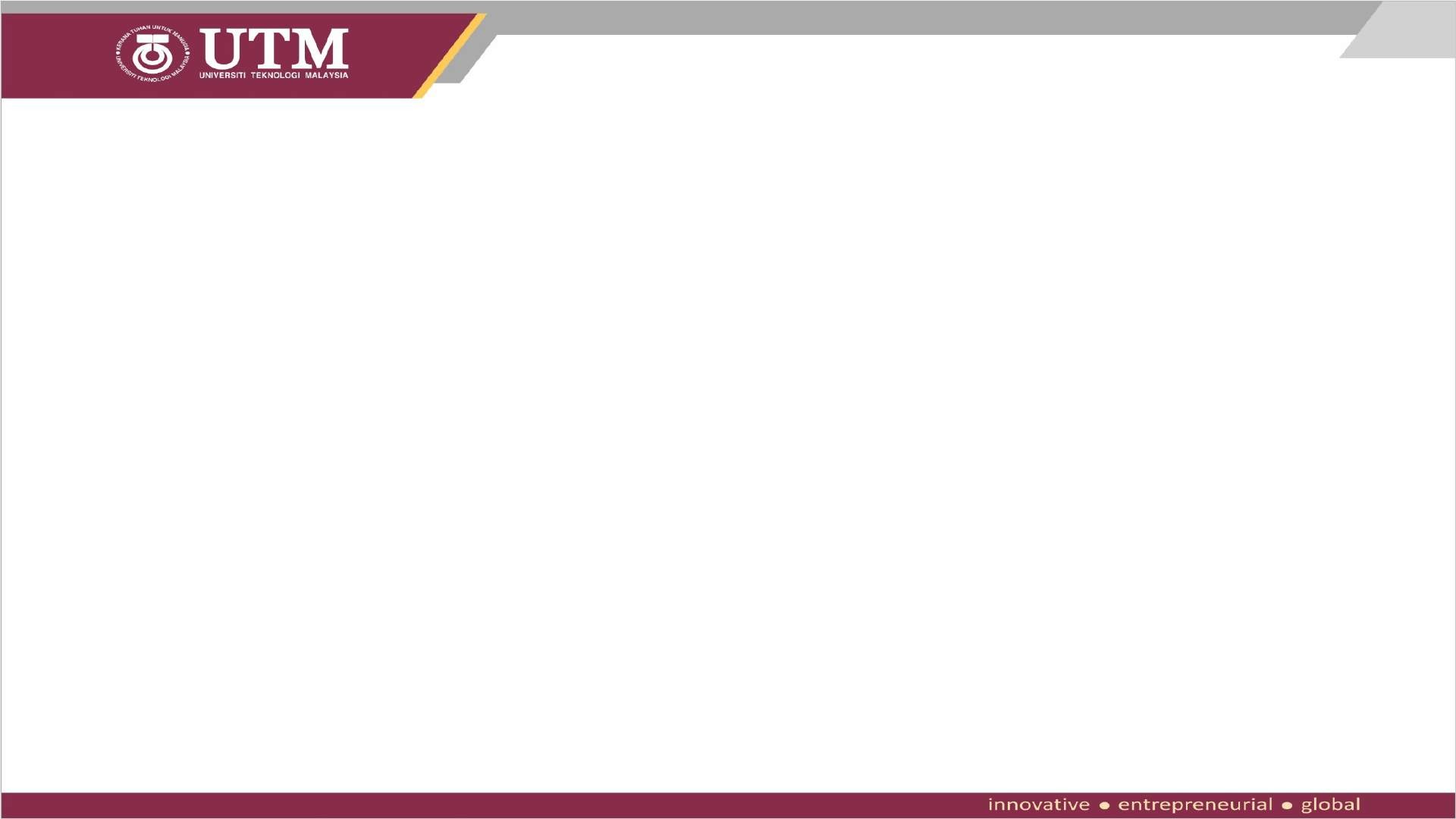 Which stage are  you now?
TIMELINE

In enim a arcu imperdiet malesuada. Fusce wisi.	In enim a arcu imperdiet malesuada. Fusce wisi.	In enim a arcu imperdiet malesuada. Fusce wisi.  Nullam at arcu a est sollicitudin euismod. In	Nullam at arcu a est sollicitudin euismod. In	Nullam at arcu a est sollicitudin euismod. In  convallis. Nullam dapibus fermentum ipsum.	convallis. Nullam dapibus fermentum ipsum.	convallis. Nullam dapibus fermentum ipsum.
Aliquam erat volutpat.	Aliquam erat volutpat.	Aliquam erat volutpat.










In enim a arcu imperdiet malesuada. Fusce wisi.	In enim a arcu imperdiet malesuada. Fusce wisi.	In enim a arcu imperdiet malesuada. Fusce wisi.  Nullam at arcu a est sollicitudin euismod. In	Nullam at arcu a est sollicitudin euismod. In	Nullam at arcu a est sollicitudin euismod. In  convallis. Nullam dapibus fermentum ipsum.	convallis. Nullam dapibus fermentum ipsum.	convallis. Nullam dapibus fermentum ipsum.
Aliquam erat volutpat.	Aliquam erat volutpat.	Aliquam erat volutpat.



INNOVATING SOLUTIONS	10
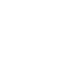 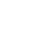 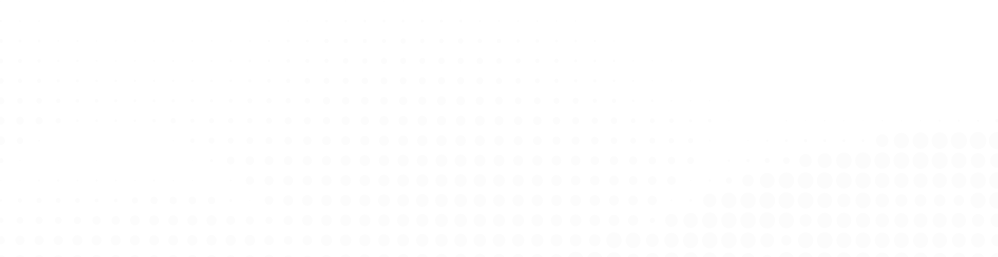 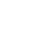 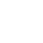 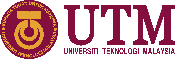 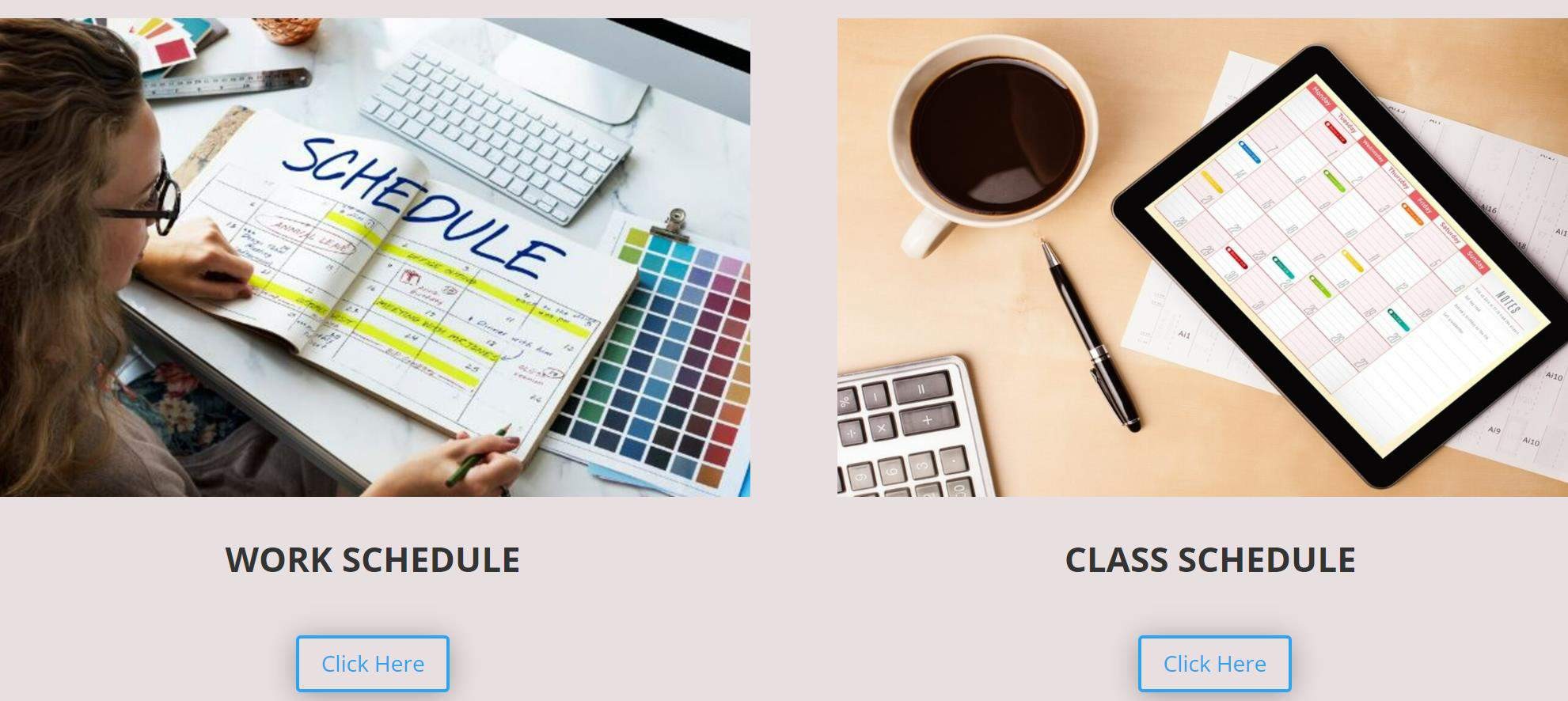 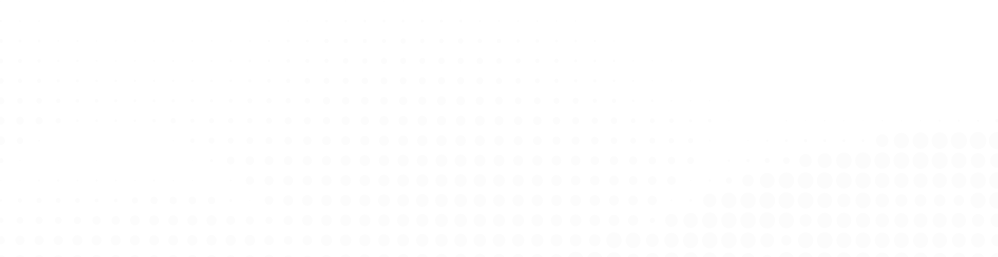 GET THE REGISTRATION KIT :	https://management.utm.my/rk-ug/
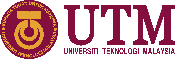 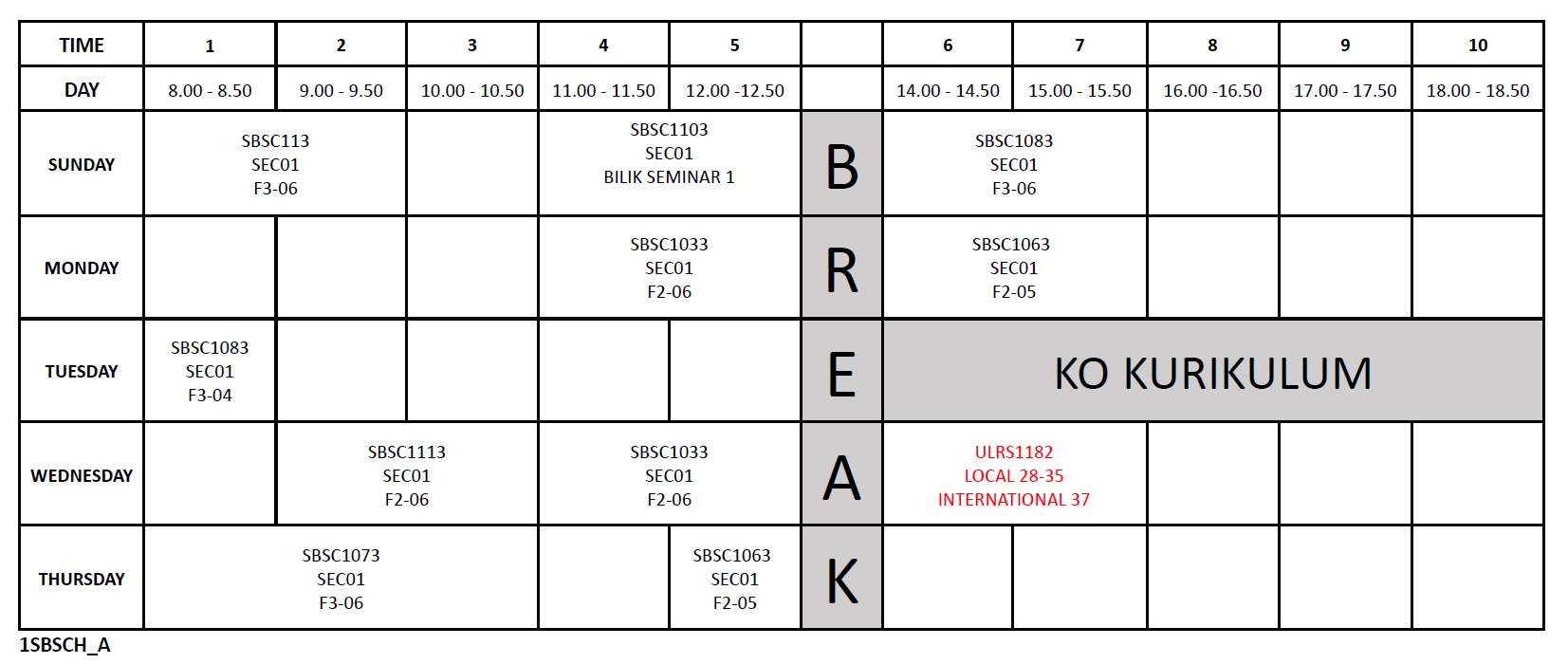 SUBJECT
CODE
SECTION  CLASS
LOCATION
CO-CURRICULAR
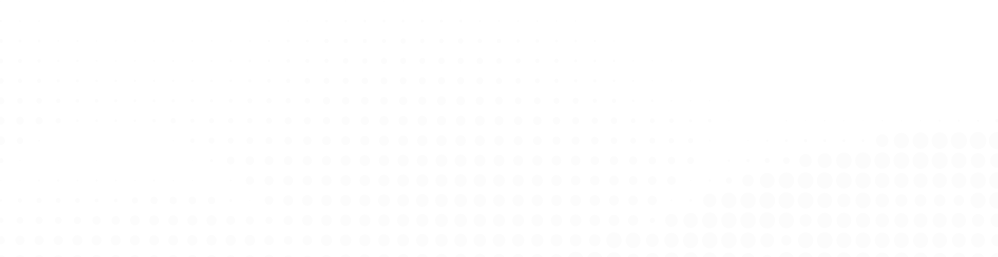 CLASS/SECTION/BAT  CH
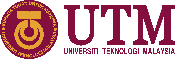 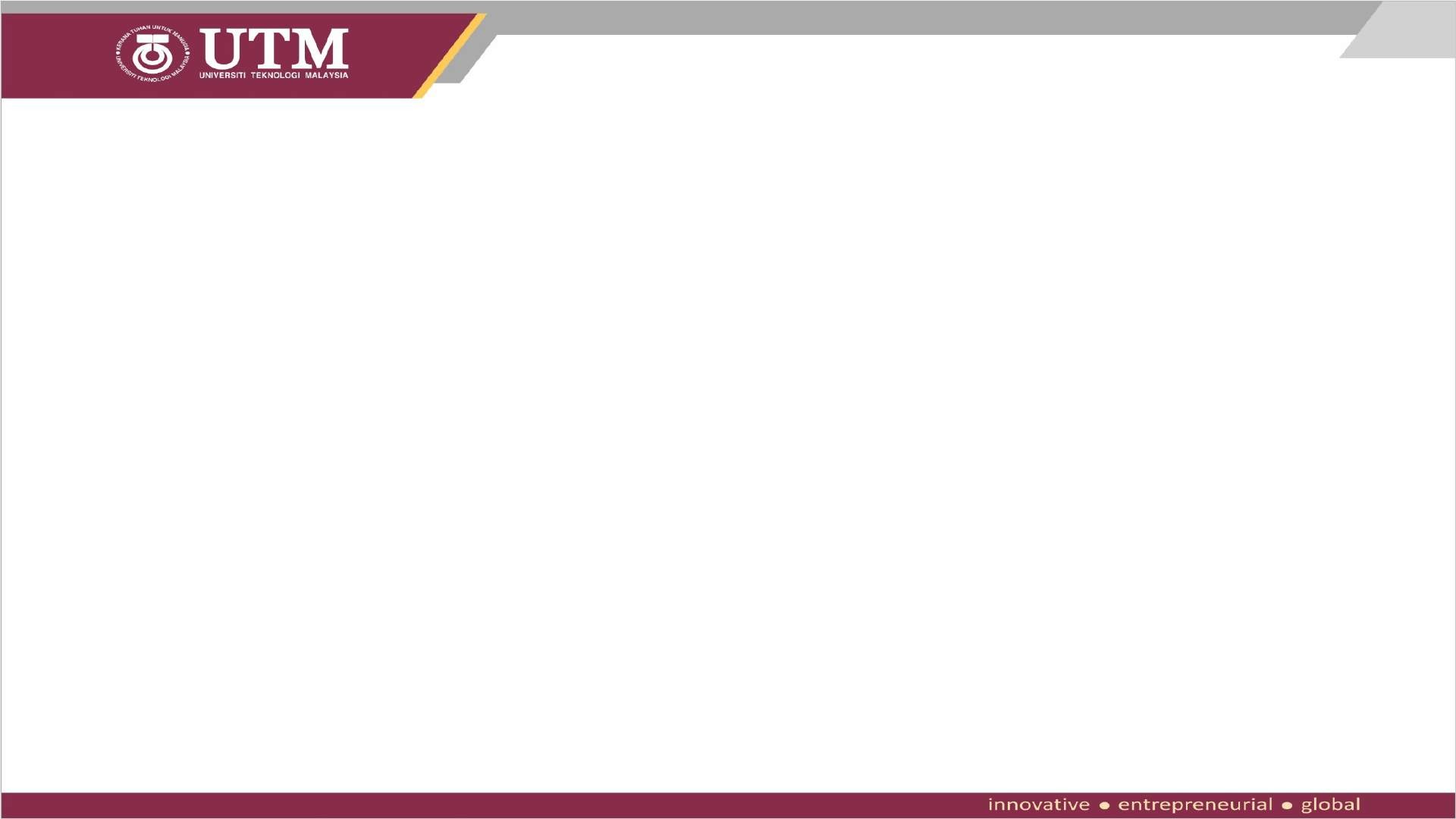 FM	Academic P r o g r a m s
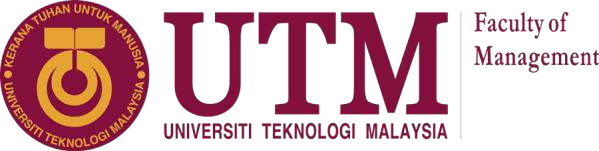 2
4
3
DOCTORAL
MASTERS
UNDERGRADUATE
Bachelor of Management  (Technology)
with Honours
Doctor of Philosophy,
Field of Research : Management
Master of Management
(Specialization: Technology Management)
Doctor of Philosophy,  Field of Research: Information  Systems
Master of Philosophy
Field of Research: Management
Bachelor of Management  (Marketing)
with Honours
Master of Information Technology
(Specialization: Information Technology Management)
Bachelor of Accounting
with Honours
Master of Science  (Information Technology Entrepreneurship)
3
6
UNDERGRADUATE PROGRAMS
POSTGRADUATE PROGRAMS
(2 PhD, 4 Master)
INNOVATING SOLUTIONS
13
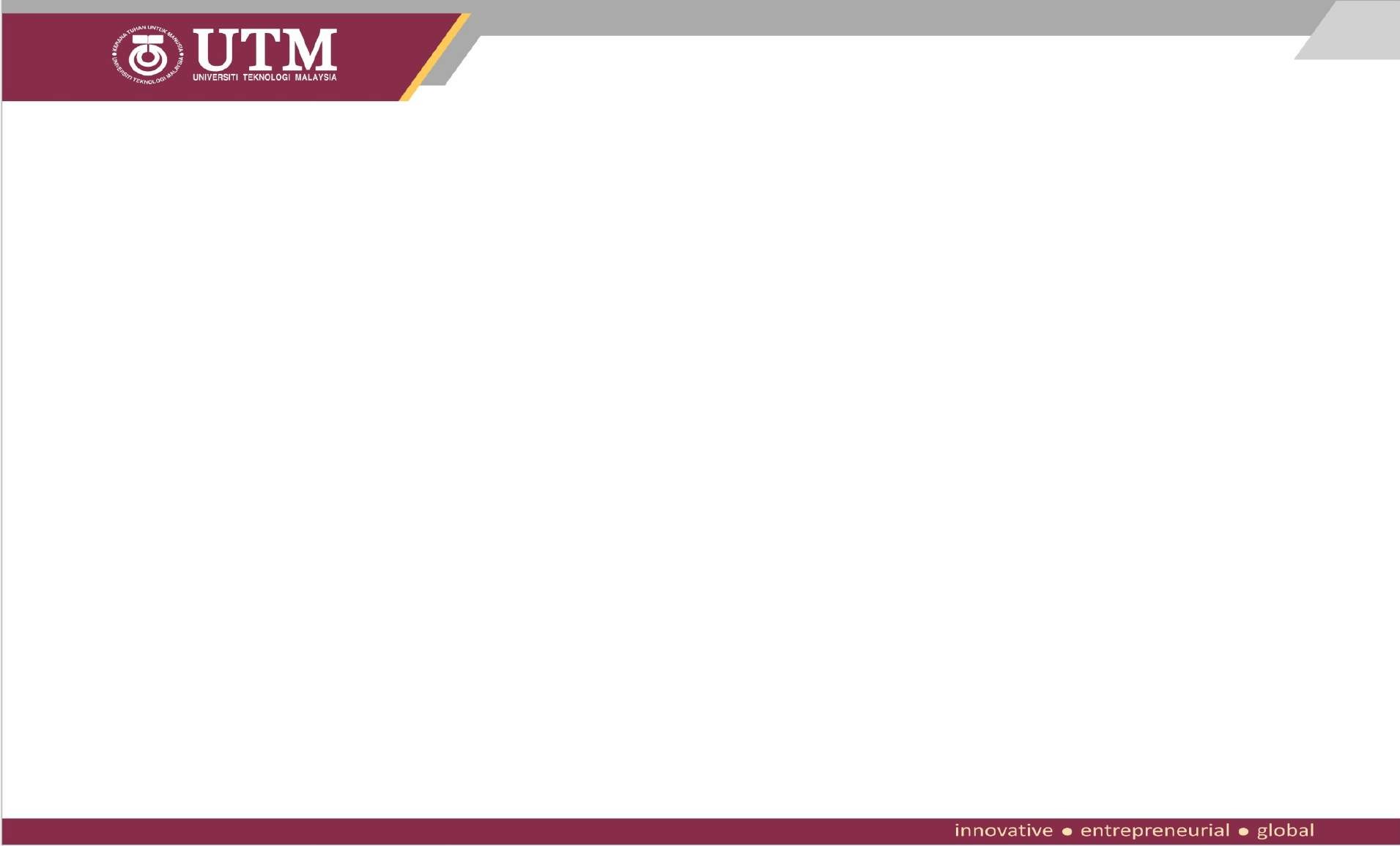 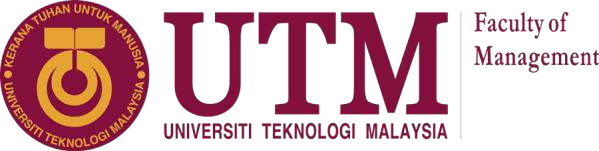 Student’s Roles & Responsibilities
Check and follow Academic Calendar for important dates such  as course registration date, drop, withdrawal etc.
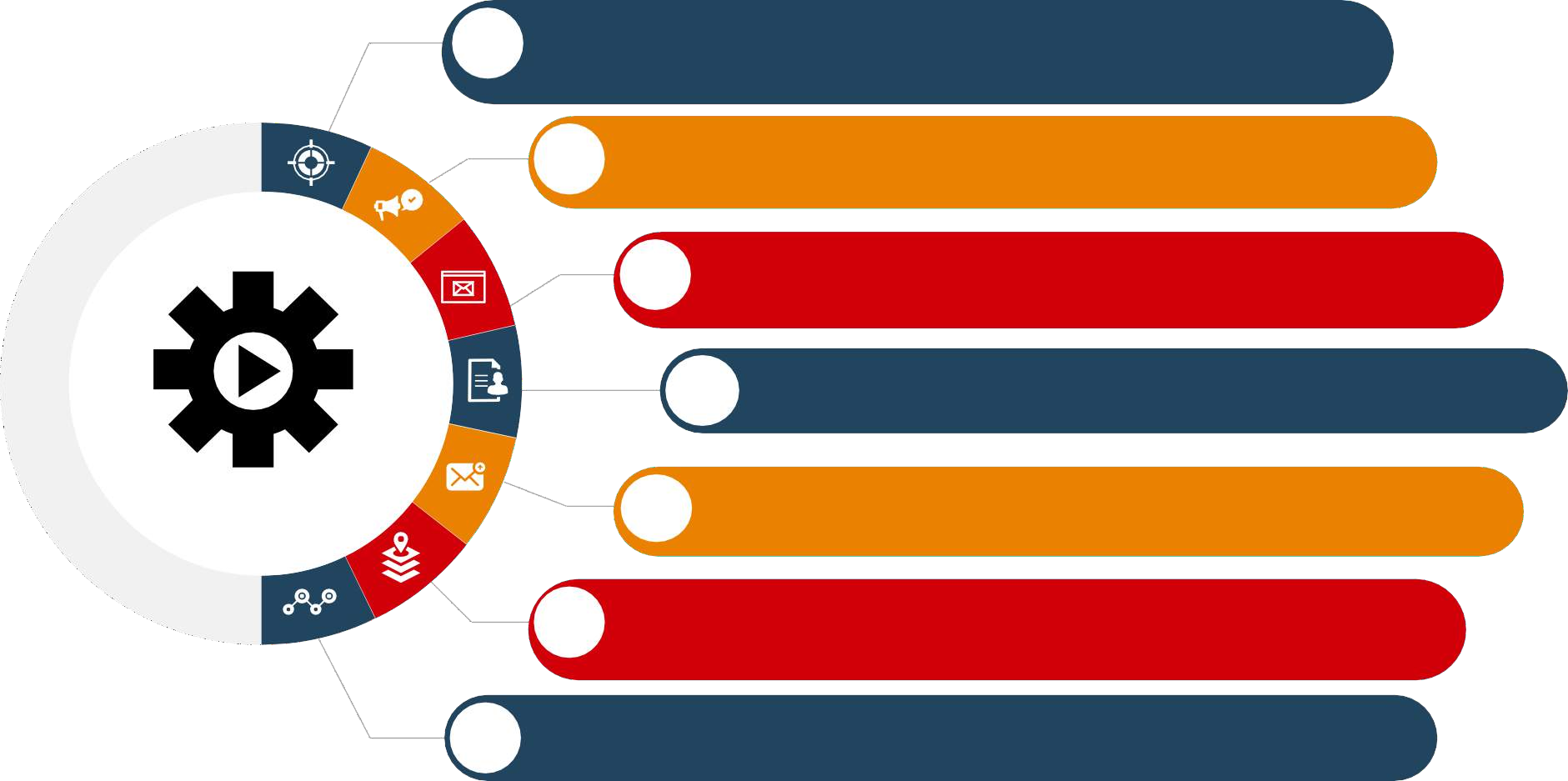 DO’s
01
Discuss with academic advisor (AA) the study plan especially
courses to take for each semester
02
Register for all relevant courses (core and elective) with the
right code
03
Ensure that the total number of credits taken are correct
04
Attend the First Year Experience (FYE) program and  UTM Professional Courses
05
Attend all registered classes, must attend more than  80% from overall hours for each courses
06
Create and develop e-Portfolio, for visibility.
07
INNOVATING SOLUTIONS
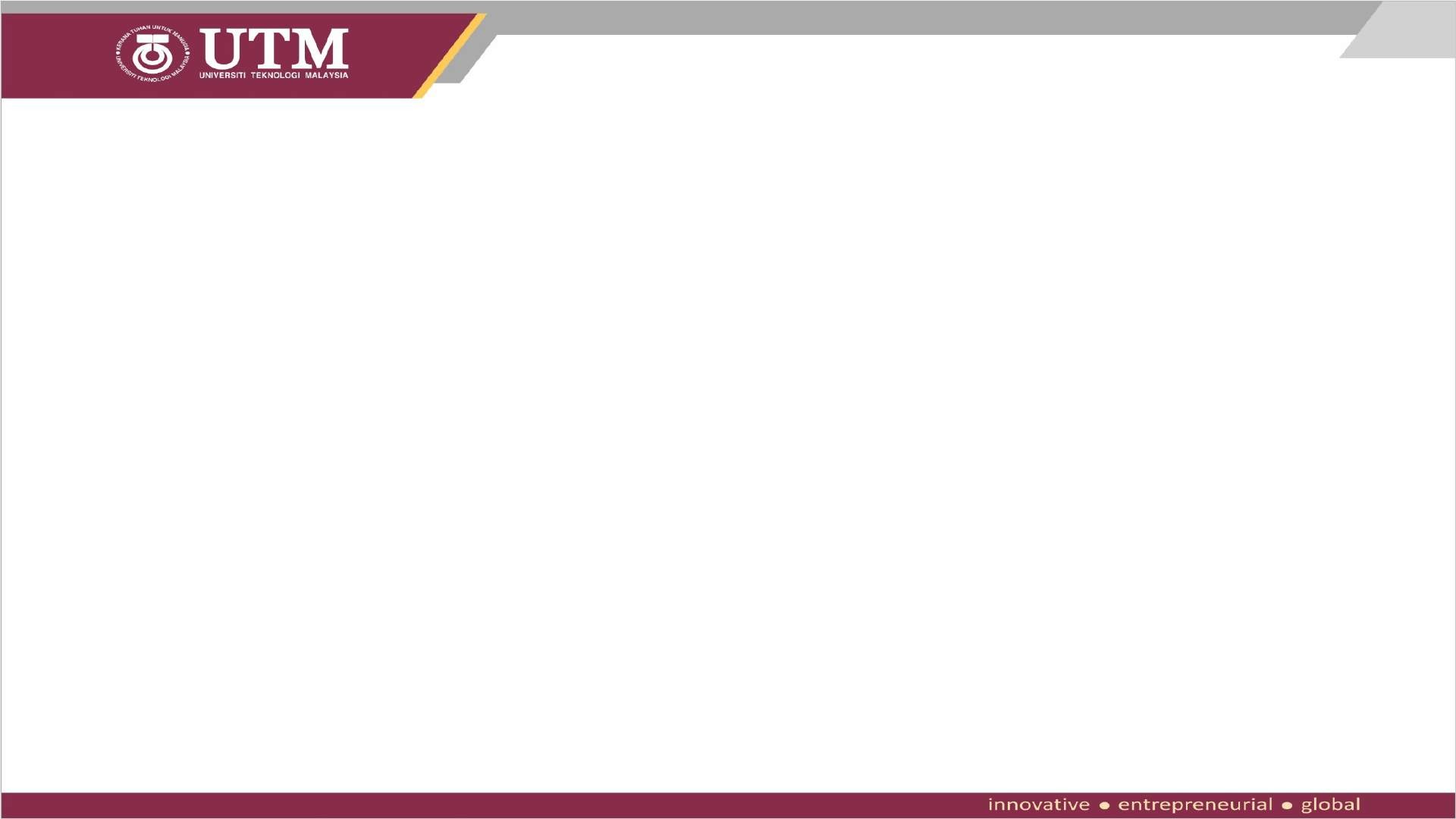 ACADEMIC PROGRAM BASED ON STUDENTS’
ACHIEVEMENTS AND ABILITIES

Our academic program consists of flexible modules which consider student ability:-
02
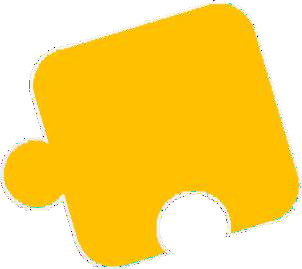 01
Credit Transfer
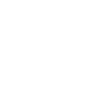 No. of semester:
7/8 Semesters (Normal)  12 Semesters (Maximum)
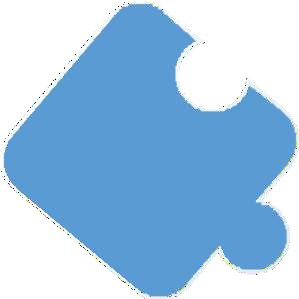 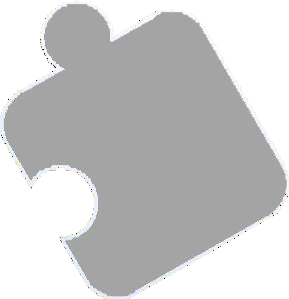 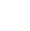 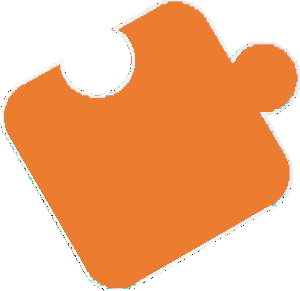 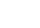 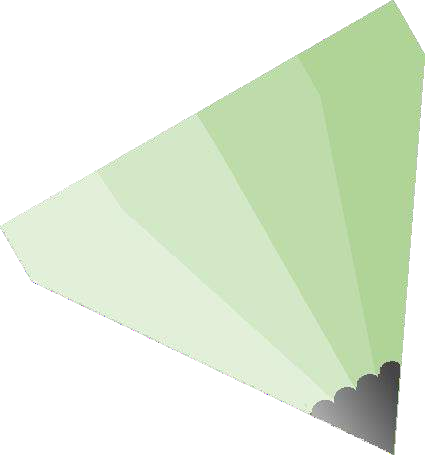 04
Grade Improvement  (Ulang Gred – UG)
03
Redeem  Subject
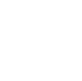 (Ulang Kursus – UK)
15
INNOVATING SOLUTIONS
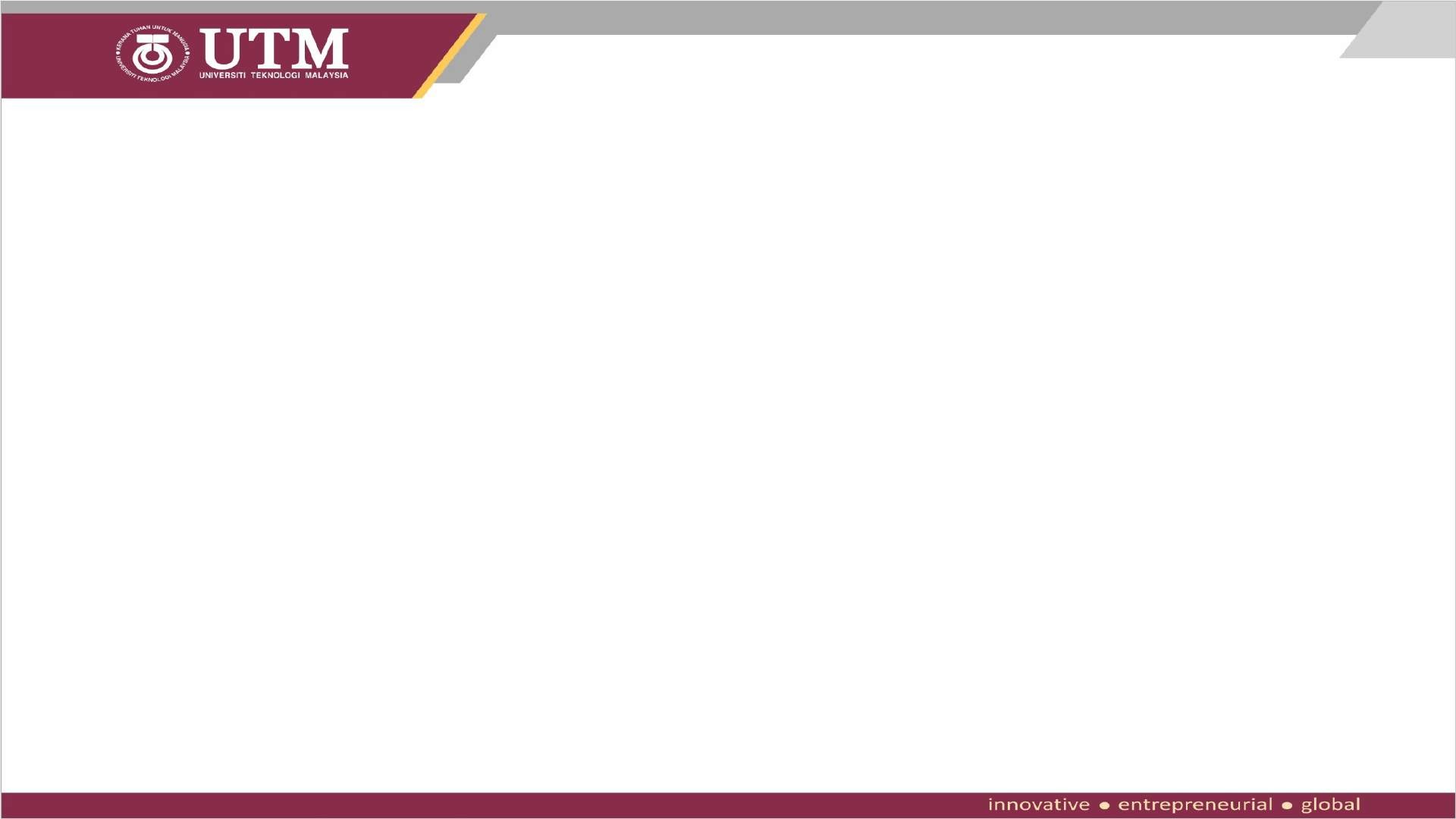 ASSESSMENT SYSTEM
MARKS
GRADE
POINT VALUE
90 - 100
A+
4.00
Continuous  Assessment
80 - 89
A
4.00
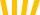 75 - 79
A-
3.67
Class Attendance
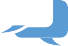 70 - 74
B+
3.33
Course work
65 - 69
B
3.00
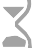 60 - 64
B-
2.67
Special Examination
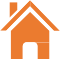 55 - 59
C+
2.33
50 - 54
C
2.00
Final
examination
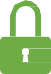 45 - 49
C-
1.67
40 - 44
D+
1.33
35 - 39
D
1.00
FAIL
30 - 34
D-
0.67
00 - 29
E
0.00
16
INNOVATING SOLUTIONS
FAIL OR PASS?
Subject:	Principle of Management
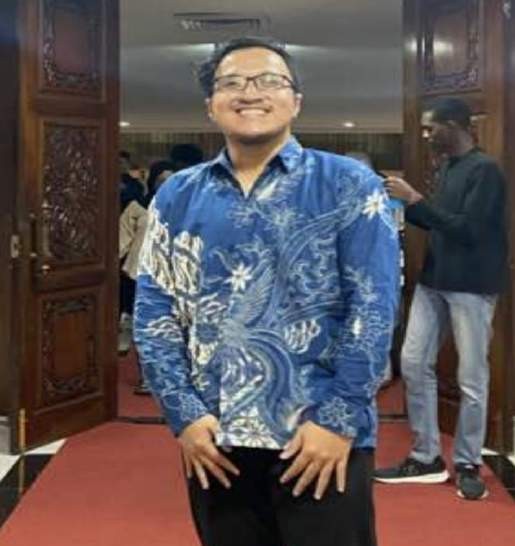 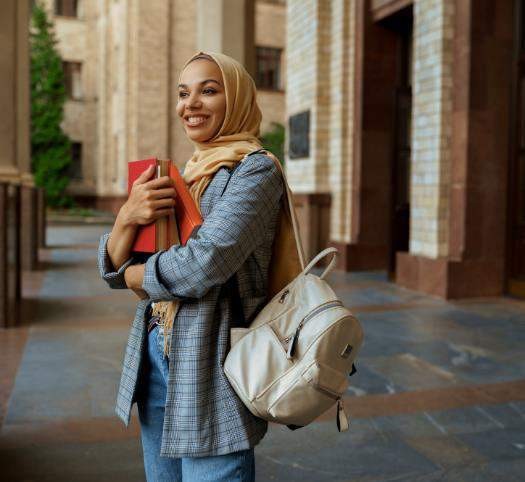 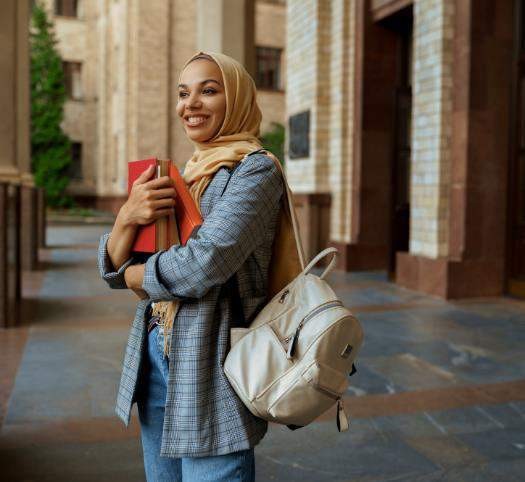 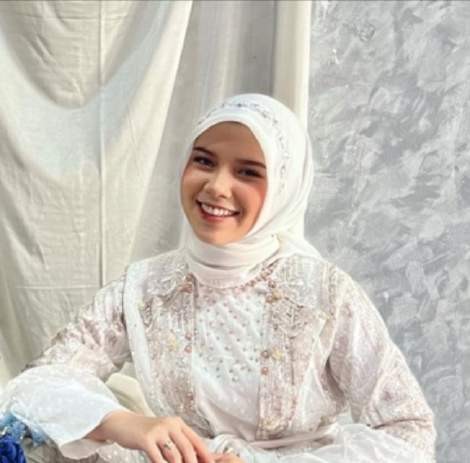 ALVINA
MARKS:	70
FARIZ
MARKS:	35
MAYA
MARKS:	45
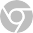 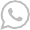 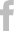 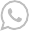 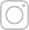 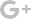 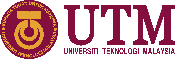 17
INNOVATING SOLUTIONS
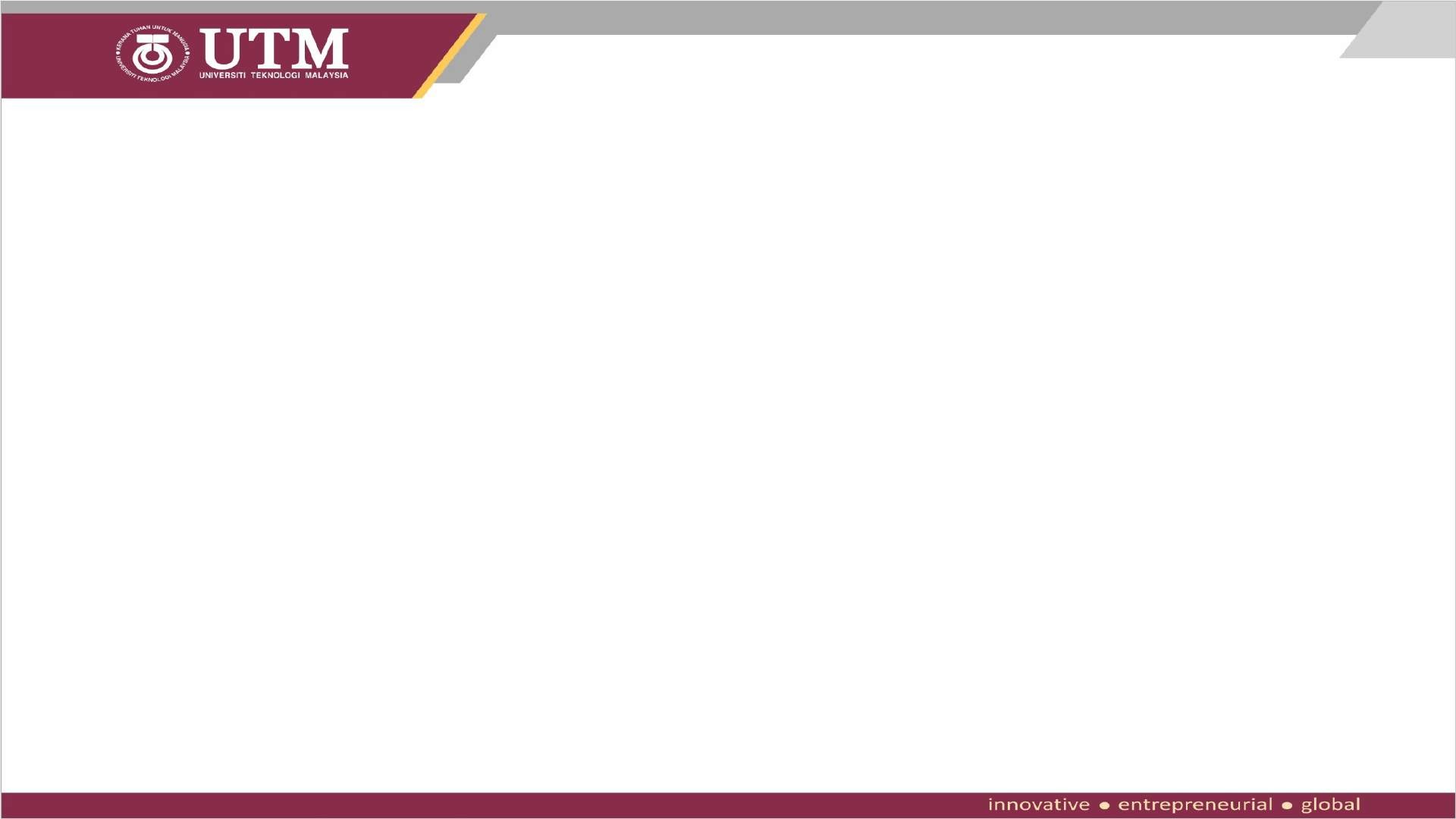 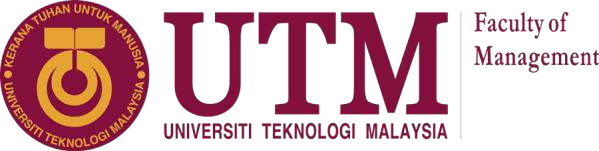 ACADEMIC STANDING
The student's academic standing is based on GPA (Grade Point Average) and CGPA (Cumulative  Grade Point Average) calculated based on h i s achievement in all registered courses in any  particular semester. Each grade is changed to point based on the formulation below:
Point
=	Course credit x Point value

=	Total Points
 		 Total credits for the particular semester

=	Total points as a whole
GPA
(Grade Point  Average)
CGPA
(Cumulative
Grade Point  Average)
Total credits as a whole
18
INNOVATING SOLUTIONS
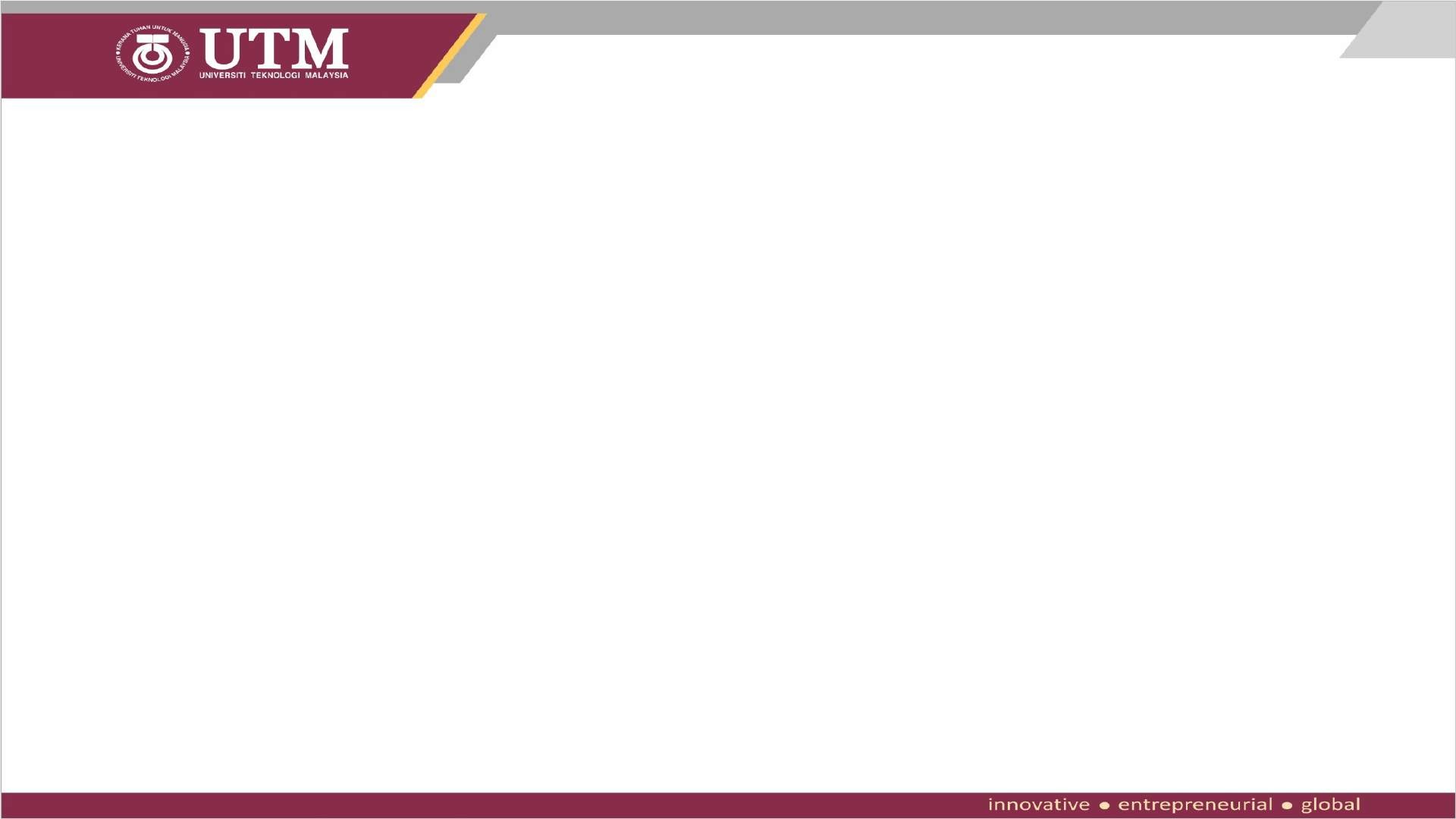 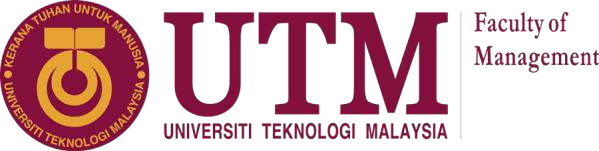 I.
Students who obtained Failure Standing (KG) OR  Probationary Standing (KS) 3 times in a row will be  terminated.
Student who obtained GPA <1.00 even with CGPA  1.70,
with Senate approval may:

Continue their studies  OR
Be asked to defer their studies to the following semester OR
Be terminated from their studies.
INNOVATING SOLUTIONS
19
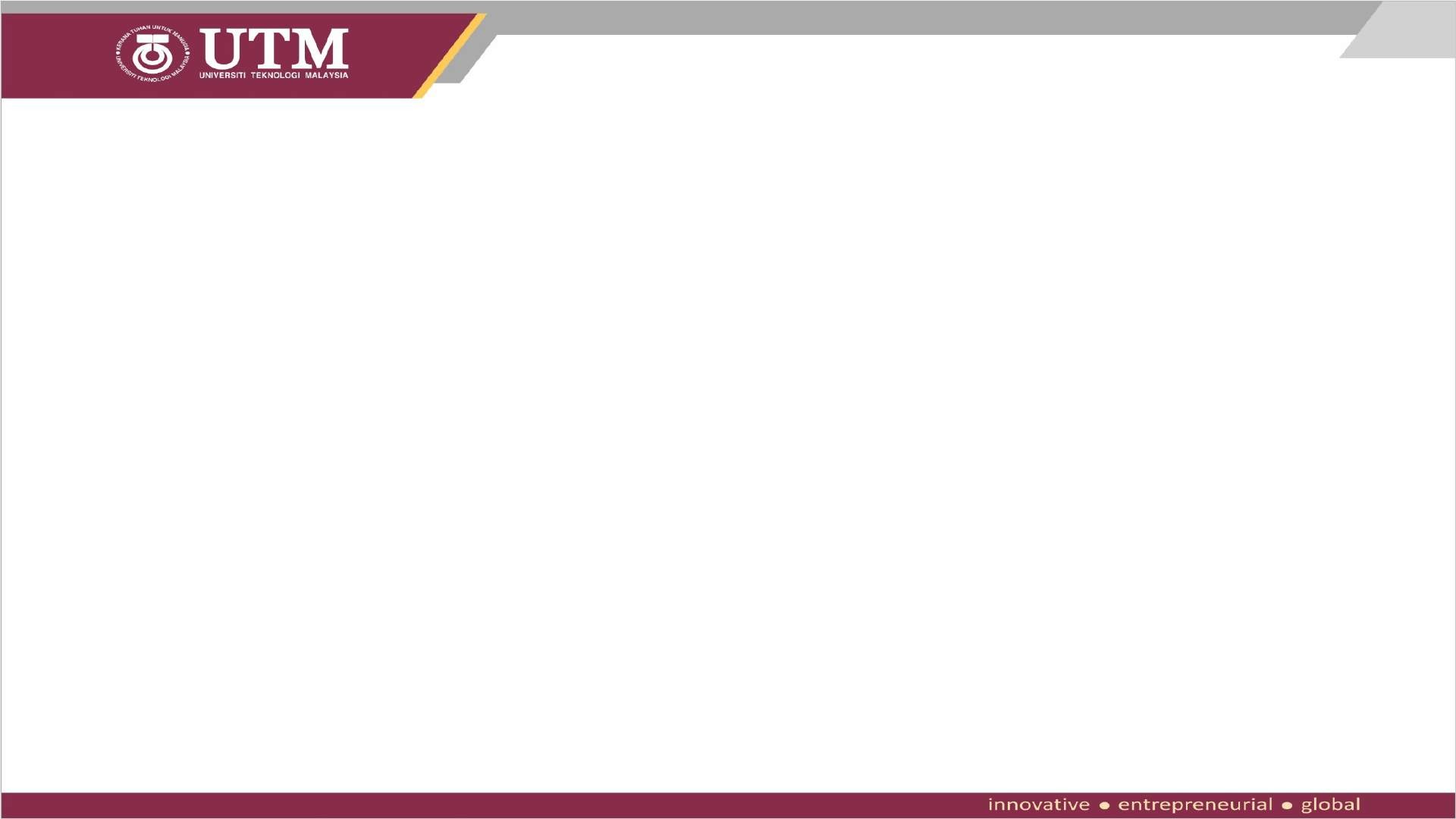 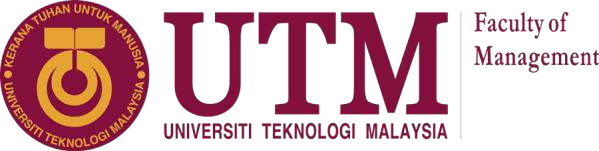 WITHDRAWAL  (TARIK DIRI -TD)
Students	with	the	approval	of	the	lecturer	and	as	agreed	by	Academic  Advisor may request for a withdrawal from any of the courses registered

Application for courses withdrawal may be done not later than the last day  of working in Week 8 of the respective semester
INNOVATING SOLUTIONS
20
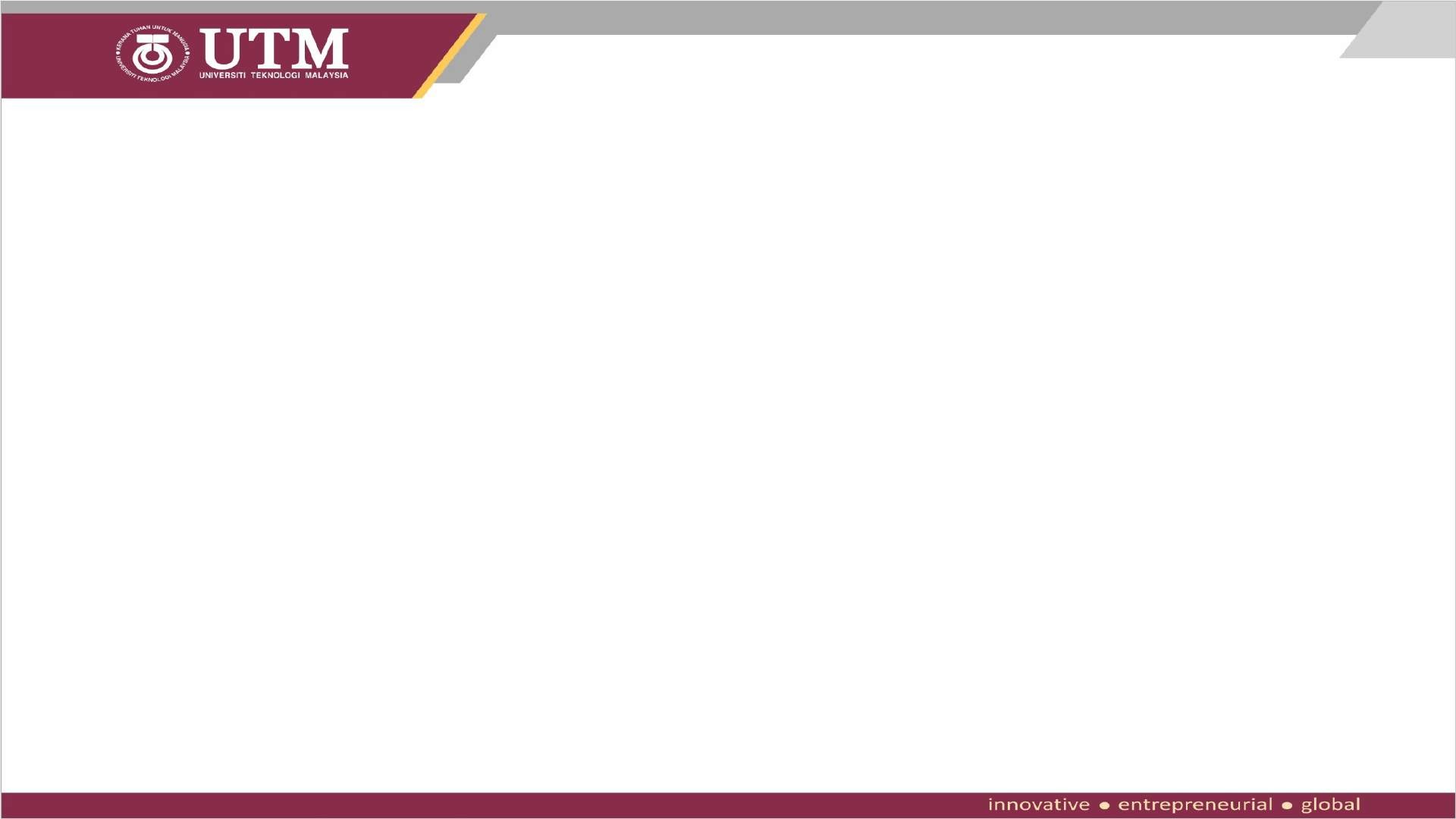 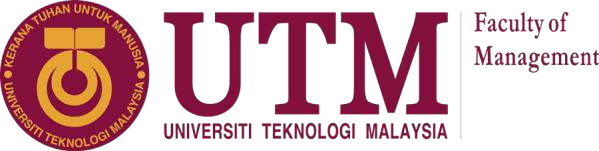 CLASS ATTENDANCE
A student’s class attendance for a particular course  must be more than 80% from the overall hours

If a student is absent more than 20% from the  overall hours without a valid reason, the faculty can  take action according to the University’s rules; eg:  he/she may be barred from final examination*
*Not applicable for Online Final Examination
21
INNOVATING SOLUTIONS
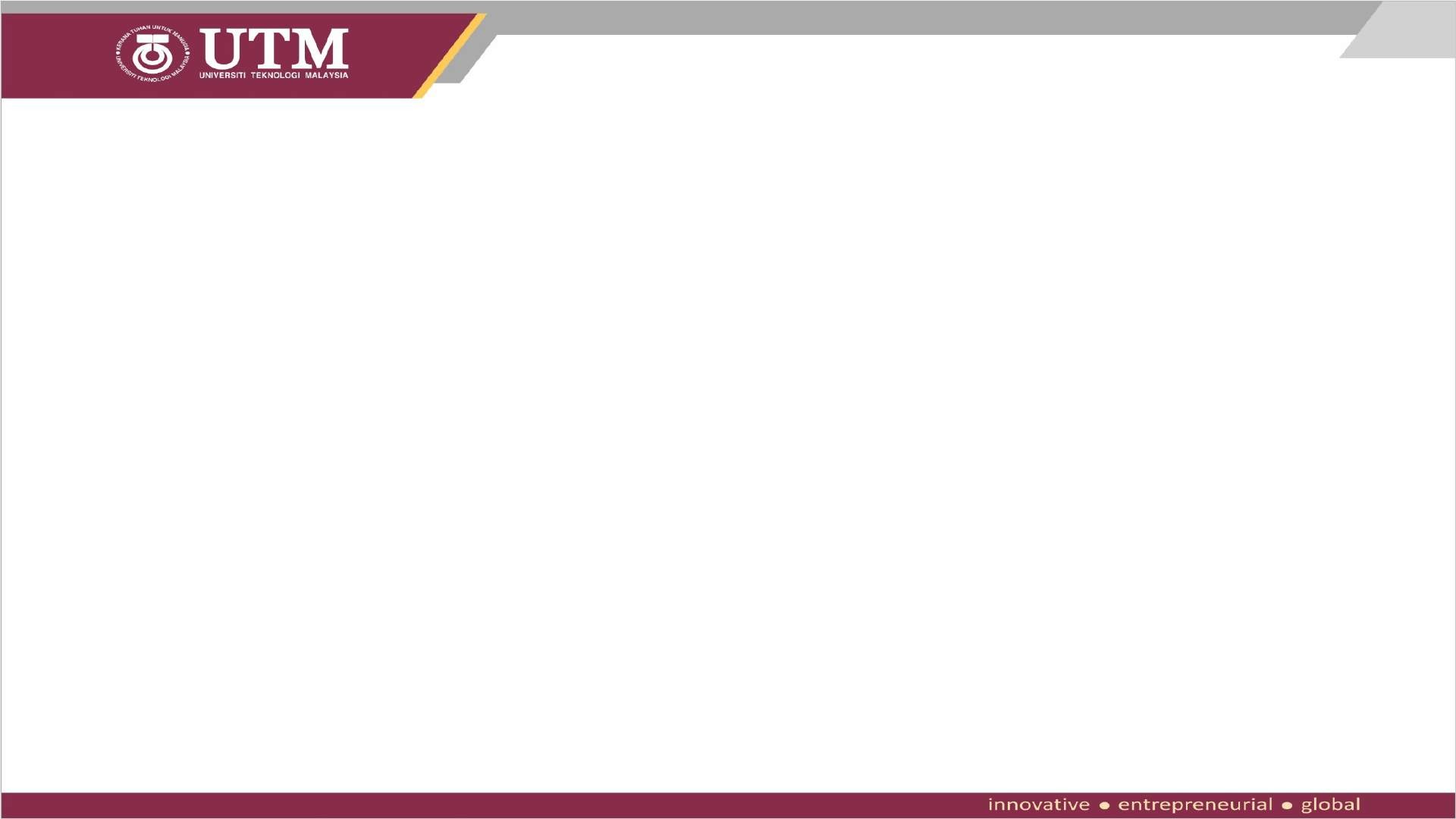 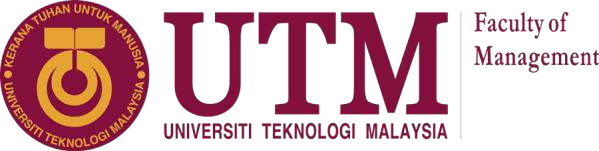 ACADEMIC ADVISORY SYSTEM
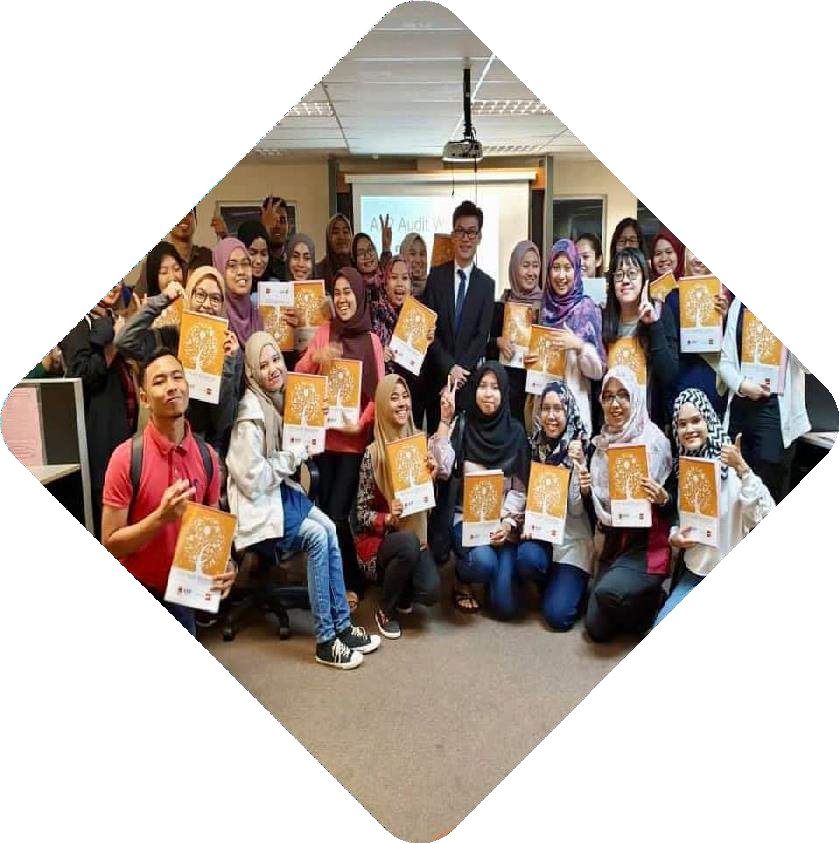 Each UG student is put under the supervision of an  Academic Advisor who is an academic staff  member from the student’s own faculty.
To assist students in understanding institutional policies,  procedures and regulations
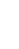 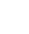 To provide information on academic program, institutional support
services and resources
To assist students in planning, monitoring and evaluating their educational
plan towards degree completion and developing decision-making skills
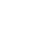 To assist students in determining their career goals
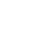 To assist students in developing their intellectual, personal and social
development
22
INNOVATING SOLUTIONS
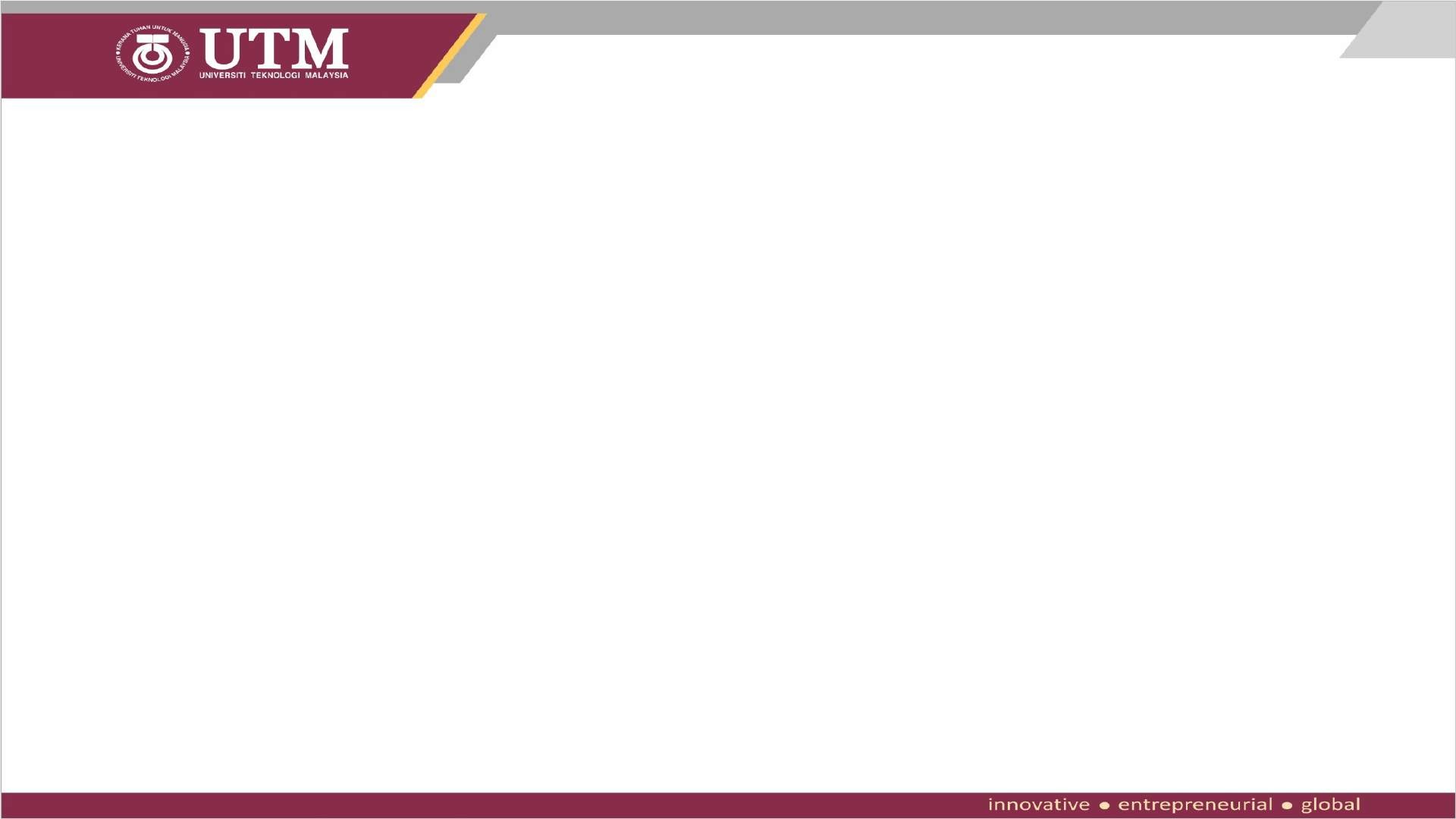 ACADEMIC ADVISORY SYSTEM
“Academic advising also assists  students to realise the maximum  educational benefits available to  them by helping them to better  understand themselves and to  learn to use resources of the  institutions to meet their  educational needs”
Academic  matters
Stress /  Emotional  challenges
Financial
challenges
Personal /  Social  challenges
* Crockett, David S. (1984) “ACT as strategic  resource in enhancing the advising process’,  NACADA Journal 4(2):1-11.
23
INNOVATING SOLUTIONS
UTM STUDENT DRESS CODE
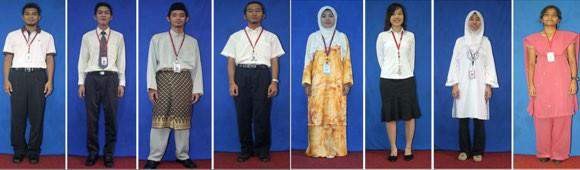 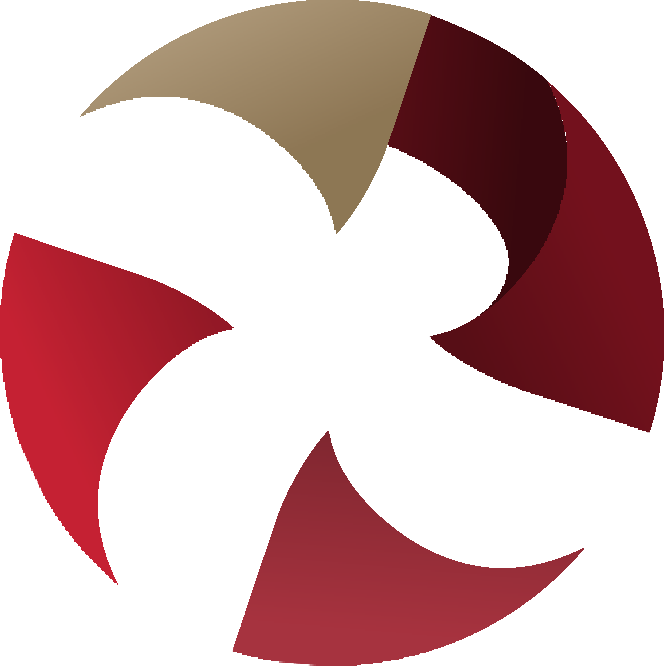 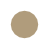 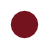 01


02	04


03
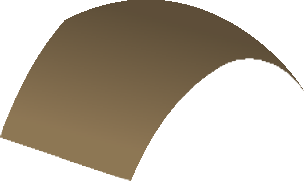 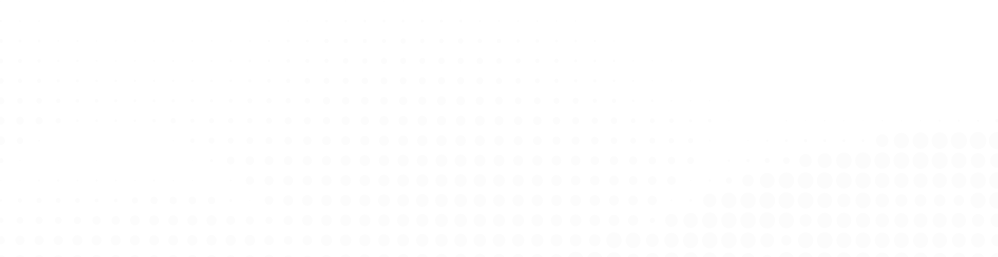 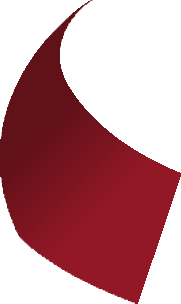 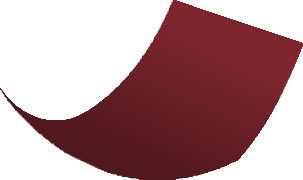 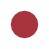 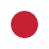 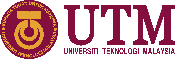 24
INNOVATING SOLUTIONS
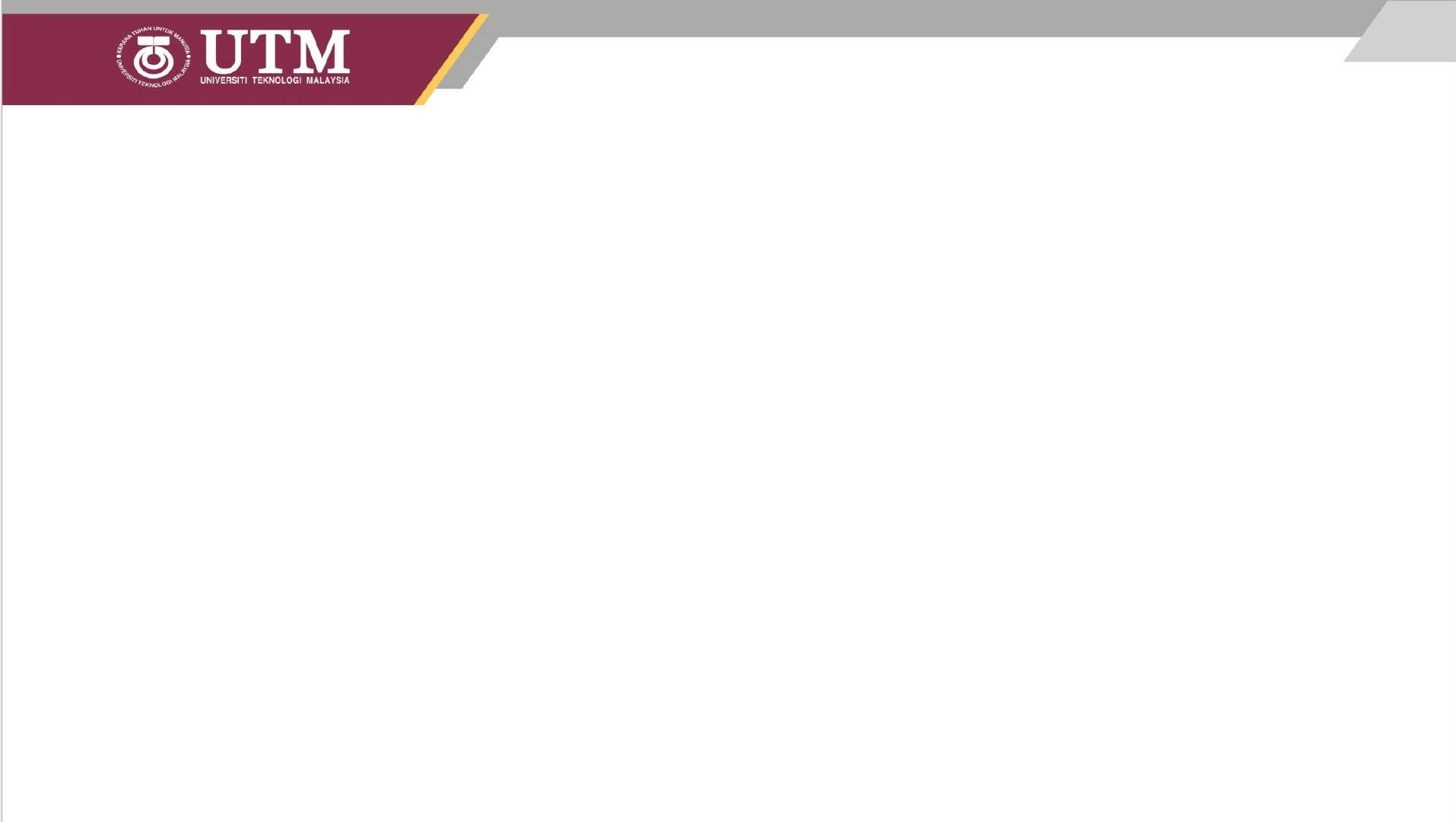 Academic Awards
ROYAL EDUCATION  AWARD*
Final semester / graduate
DEAN’S LIST
CGPA 3.67 or above
At least 12 credit hours
Excluding courses with status  Hadir Sahaja (HS), Hadir Wajib  (HW), Ulang Gred (UG), dan Ulang
Kursus (UK)
By semester
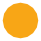 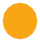 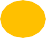 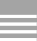 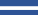 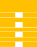 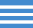 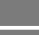 VICE-CHANCELLOR  AWARD*
Final semester / graduate
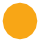 NO disciplinary misconduct (apply to all)
*CGPA 3.5 or 3.67 and above
(different for each Awards)
*50% Academic achievement
*25% Academic	activities
*25% Co-curricular activities
ACADEMIC  EXCELLENCE AWARD
CGPA 4.00
Final semester/
graduate
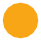 ACCA ACADEMIC  EXCELLENCE AWARD*
Bach. of Accounting  graduate only
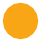 TUN FATIMAH HJ  HASHIM GOLD  EXCELLENCE AWARD*
Female graduate only
ALUMNI AWARD*
Final semester / graduate
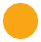 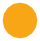 25
INNOVATING SOLUTIONS
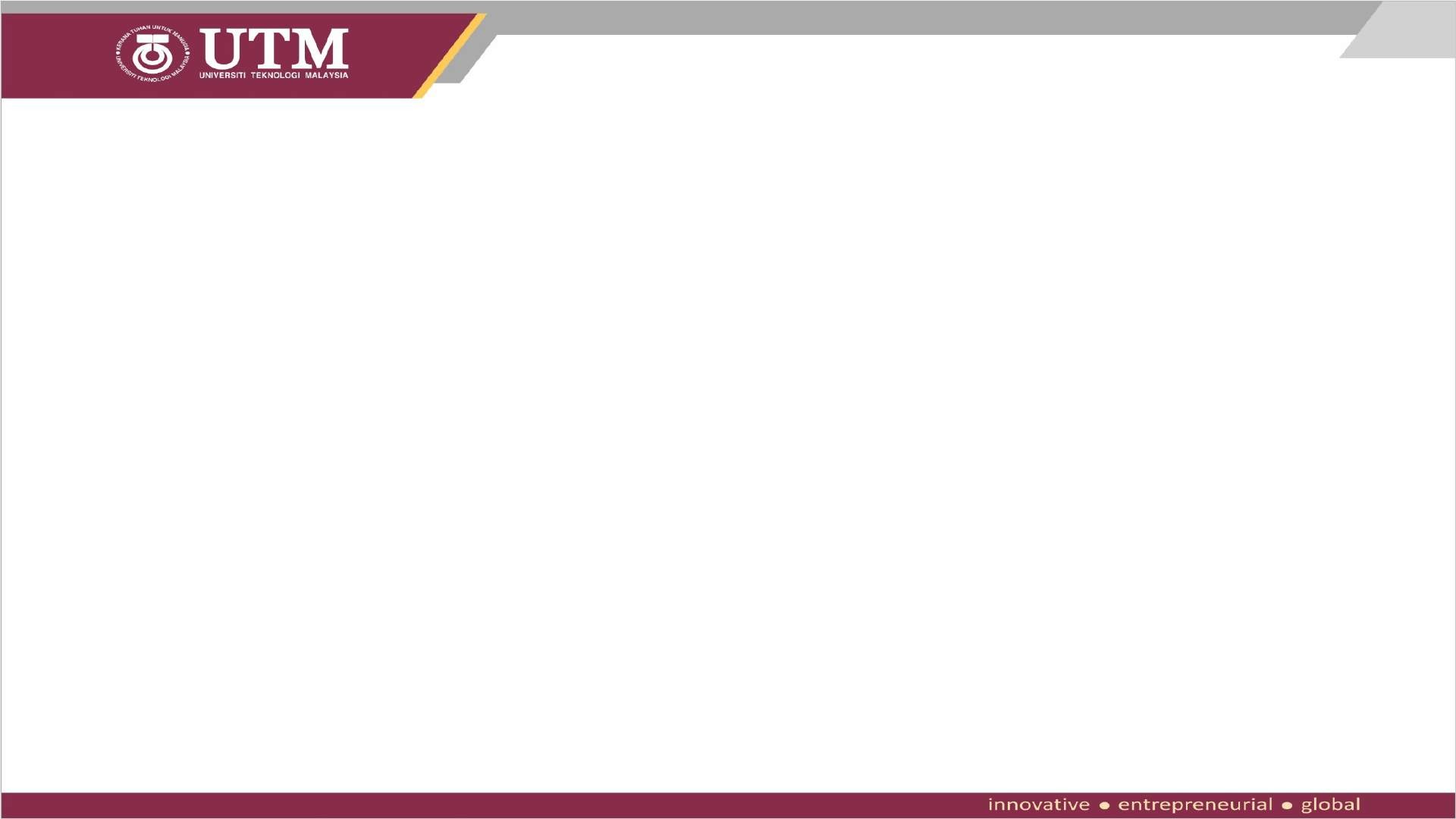 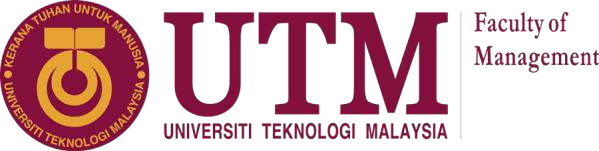 JOIN OUR GROUPS/ CHANNELS TO GET  LATEST UPDATES:
SFMDH
Bachelor of Management (Technology) with  Honours
SBSFH
Bachelor of Management (Marketing) with  Honours
SBSCH
Bachelor of Accounting with Honours
Kindly please join us through this link:
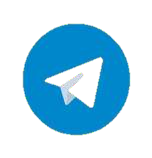 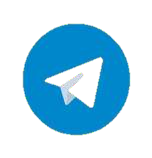 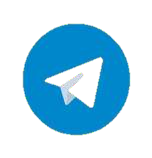 https://t.me/fmutmaccounting
https://t.me/fmutmtechnology
https://t.me/fmutmmarketing
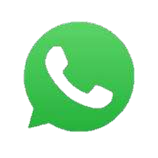 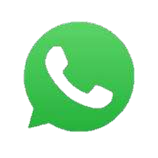 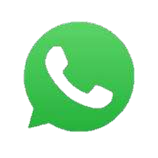 https://chat.whatsapp.com/KuE  zkA15lu1CX8y4H1MrOd
https://chat.whatsapp.com/EyS2  ywGO3CyDDI9rtvvO1B
https://chat.whatsapp.com/DT  Xn7bjIfyO2V5eh0yMC4T
Kindly contact us (msyazli@utm.my) to add you to this Google Mail Groups:
fm-marketingstudent-  group@utm.my
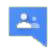 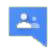 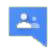 fm-accountingstudent-
group@utm.my
fm-technologystudent-
group@utm.my
INNOVATING SOLUTIONS
26
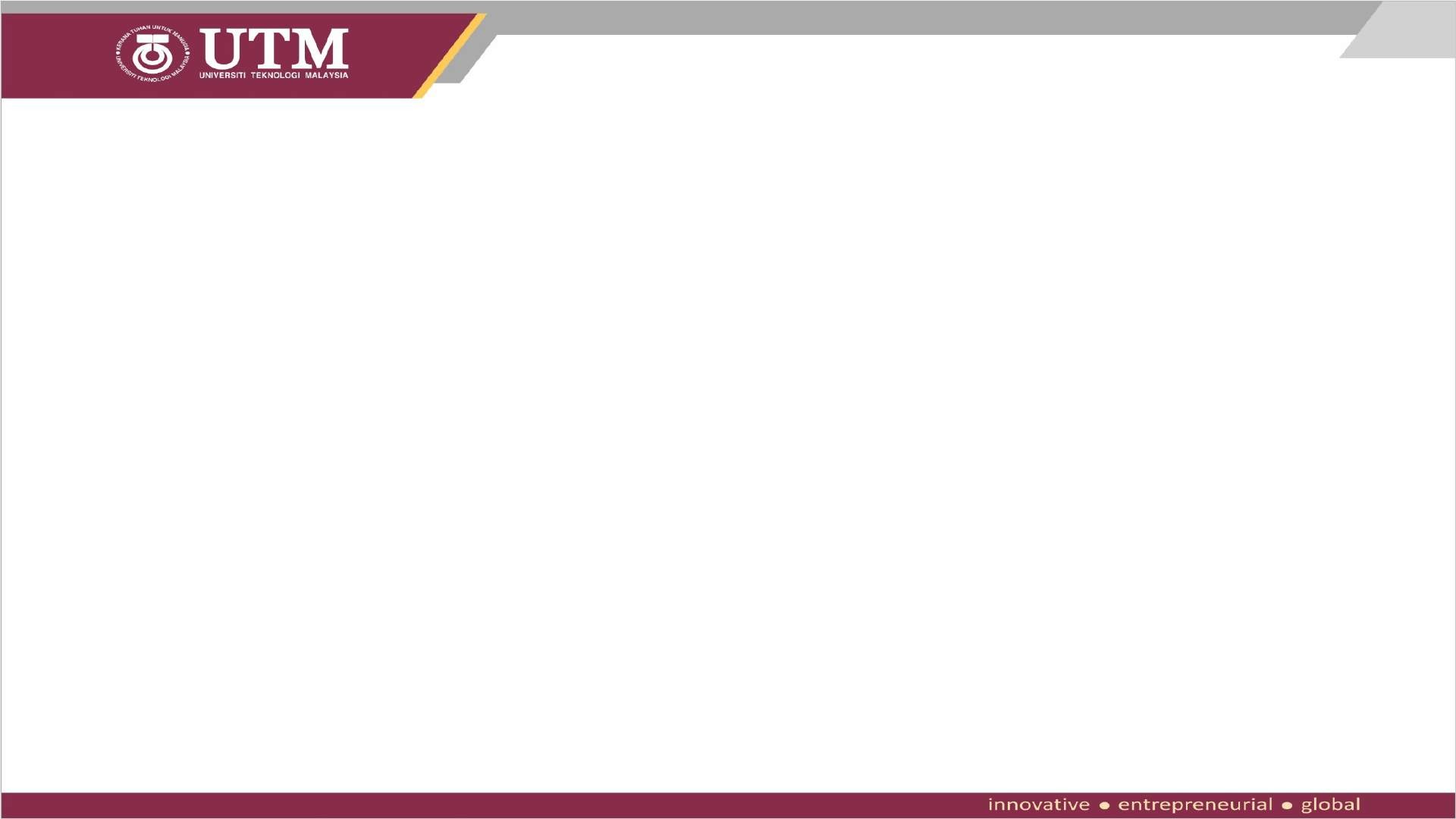 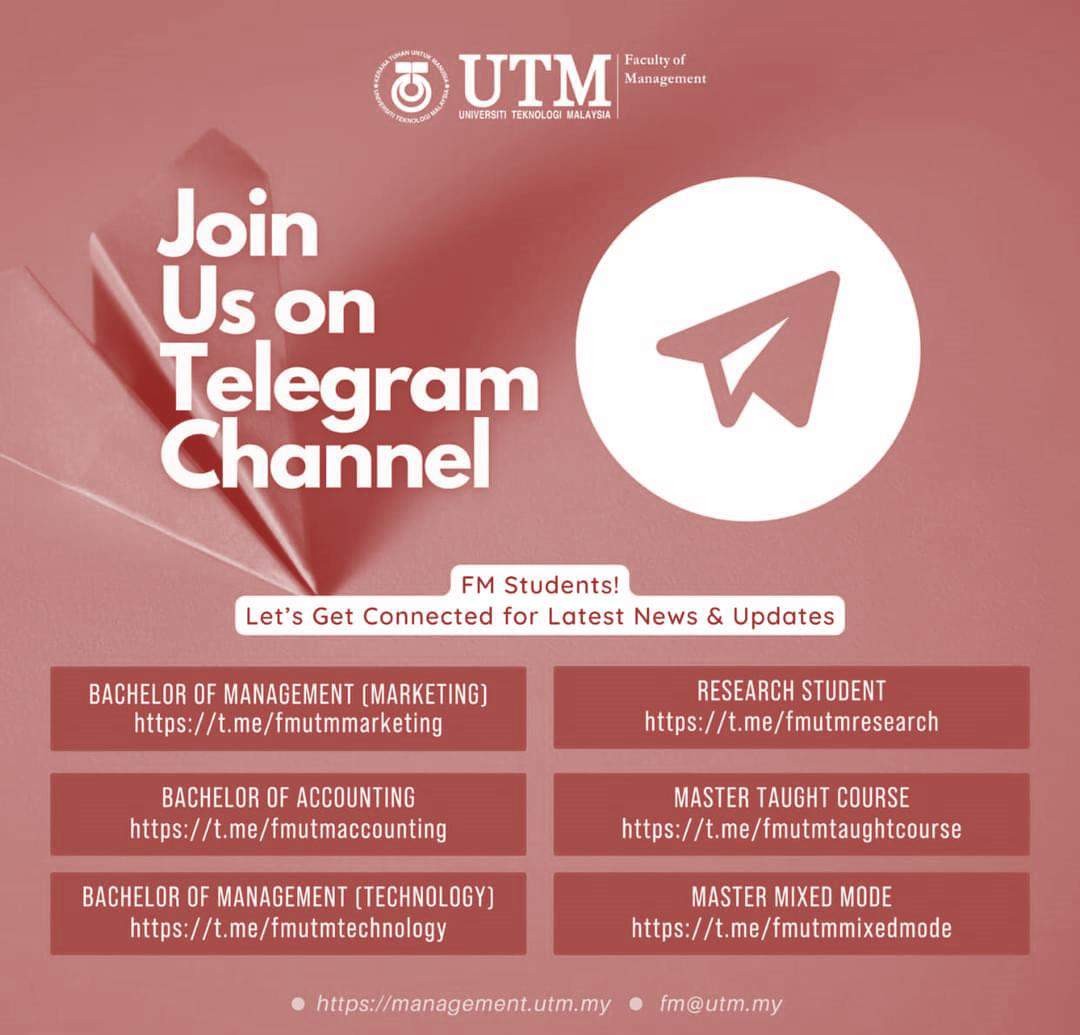 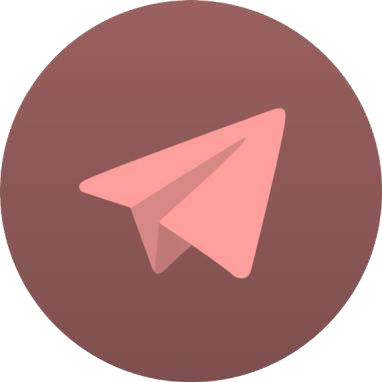 Join your program’s Telegram  Channel now
To all current and new students of Faculty of
Management UTM, let’s get connected.
MARKETING	: https://t.me/fmutmarketing

ACCOUNTING: https://t.me/fmutmaccounting
Don’t miss all the important news and  updates!
TECHNOLOGY:https://t.me/fmutmtechnology
INNOVATING SOLUTIONS	27
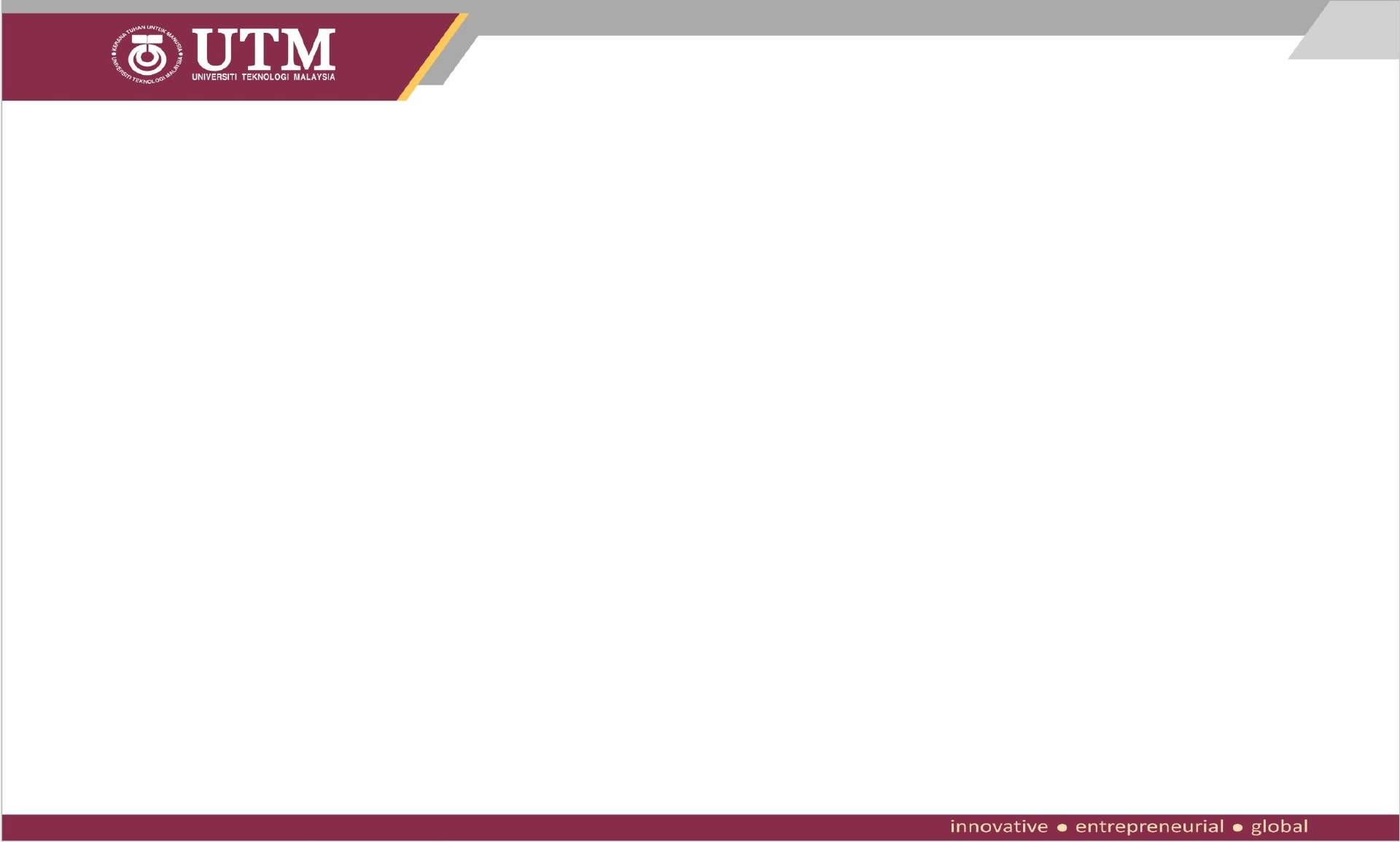 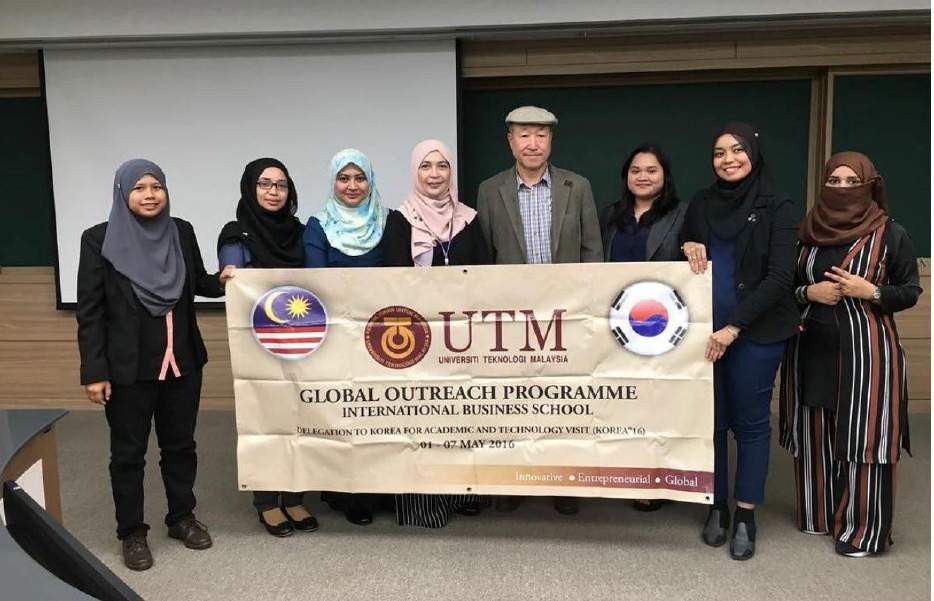 Student Mobility Program
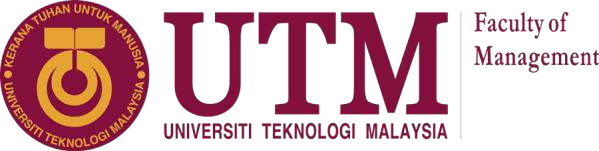 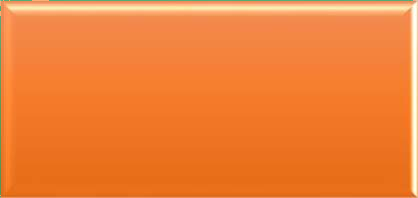 Global Mobility Programs
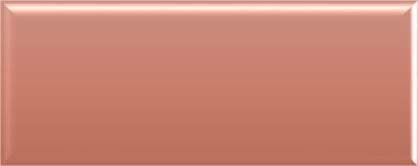 Short Term (GOP, IIP &  Summer School  Abroad
Students are attach  to universities  abroad for  Academic Visit,  paper presentation,  cultural /leadership  camp and register  any courses offered  by host institutions
/ faculties during  summer holiday
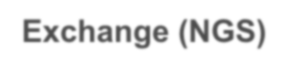 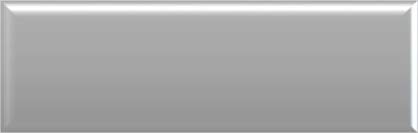 Exchange (NGS)
Study Abroad/  Student Exchange
Spend one or two  semesters at  universities abroad  take courses in a  regular semester  with credit transfer  opportunity OR  students join  research to join  research study or  internship under  the supervision of  an academic staff at  universities or  industries.
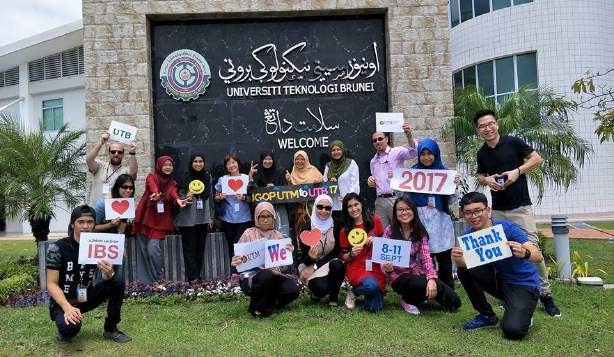 Spend one or two  semesters take  courses in a regular  semester with  credit transfer or
to join research  study or internship
under the
supervision of an  academic staff in
UTM.
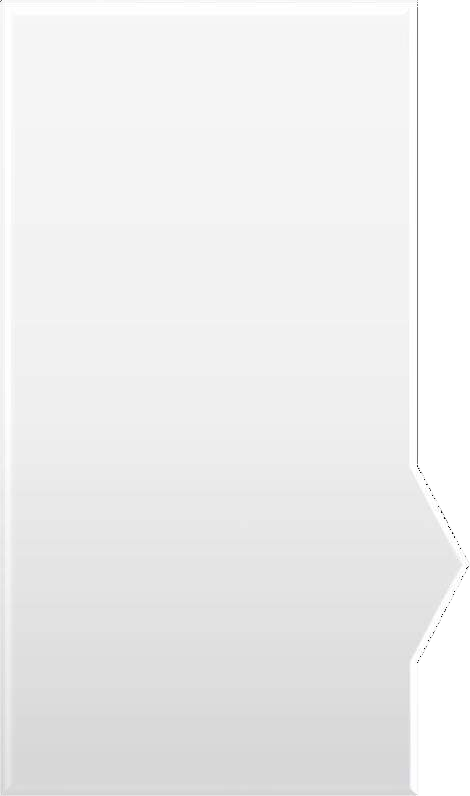 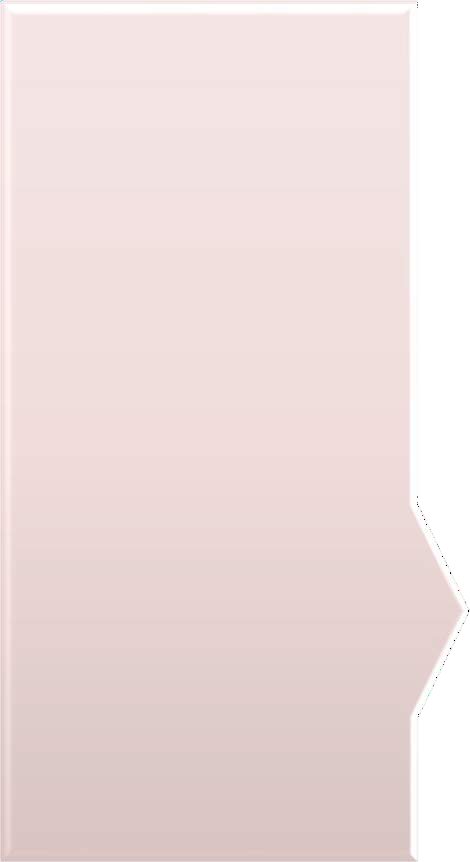 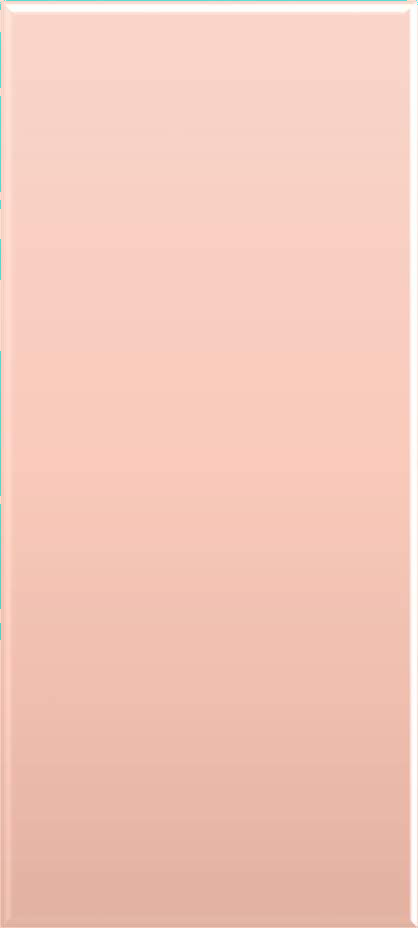 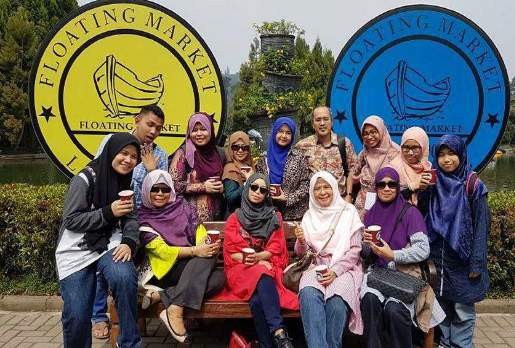 INNOVATING SOLUTIONS
28
INNOVATING SOLUTIONS
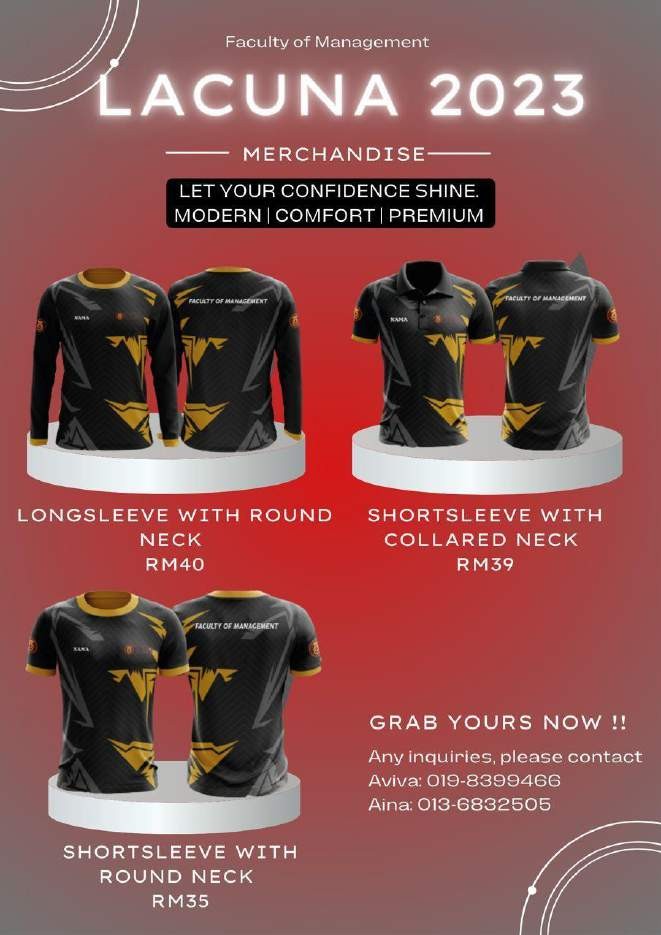 SUPPORT OUTBOUND MOBILITY TO JAPAN  30 NOVEMBER – 5 DECEMBER 2023
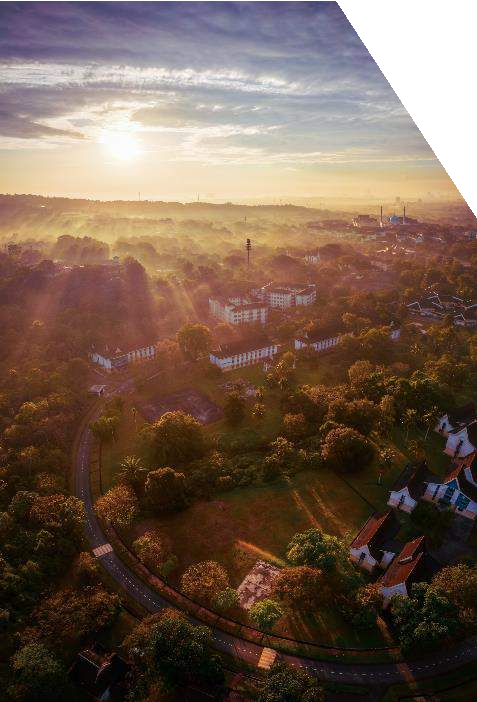 OUTBOUND MOBILITY
Pre-order	is	open	until	15	Oct  2023
‼️  Grab  yours  now  and  look  cool
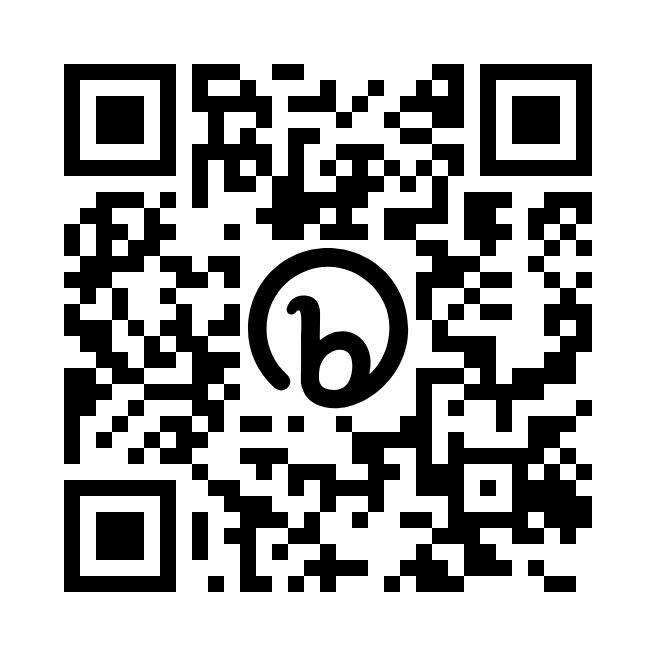 Faculty Jersey
😎 in the
If you are interested, please fill in  this link:

https://forms.gle/hkn1KEco4MEB  GNM99

http://bit.ly/3tg1MV9
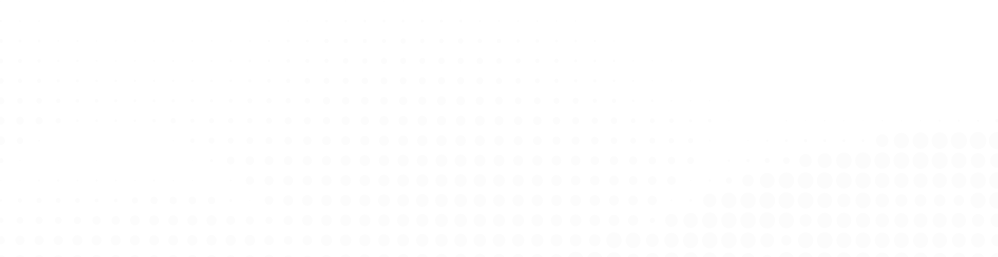 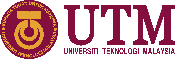 29
INNOVATING SOLUTIONS
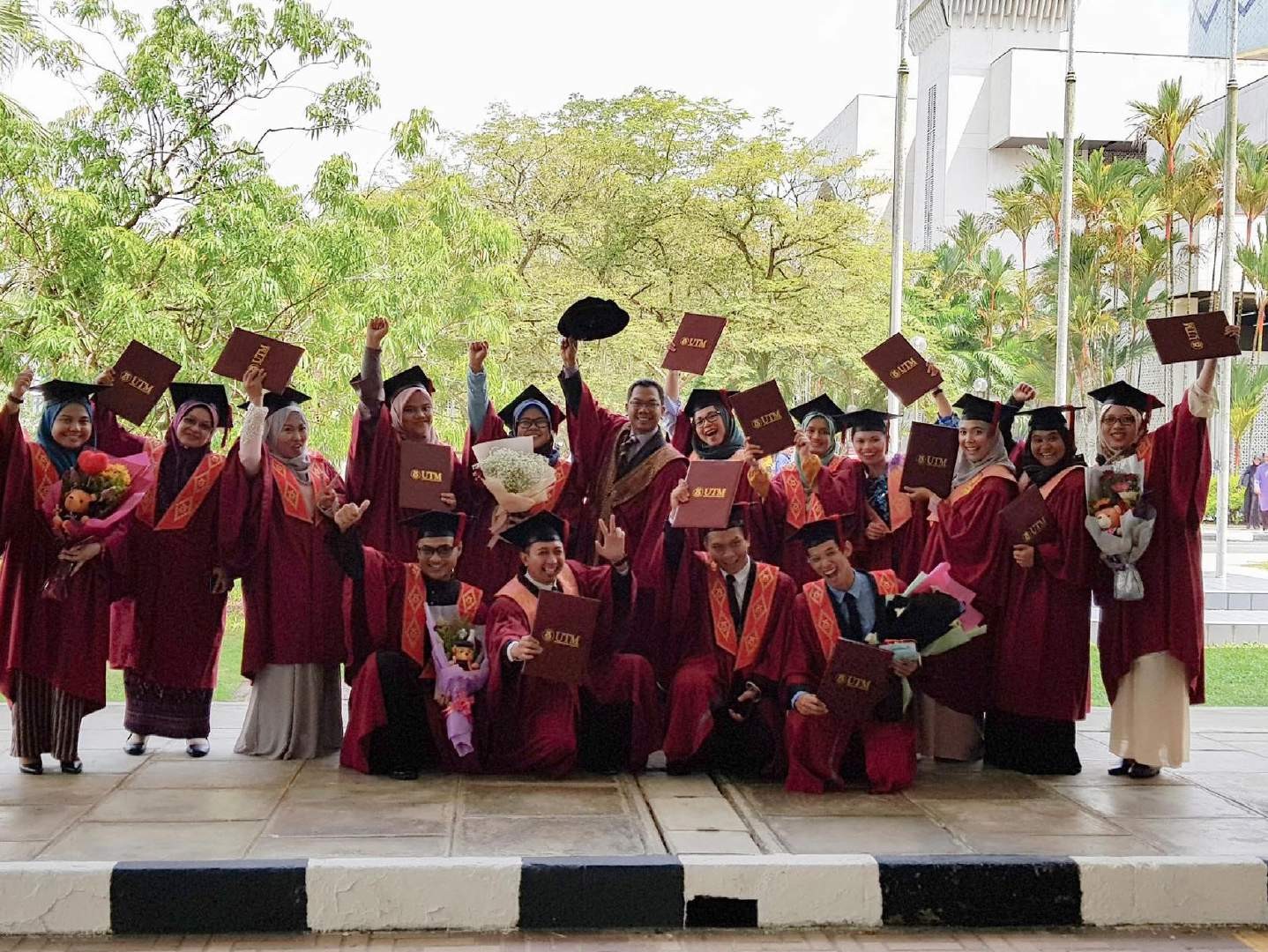 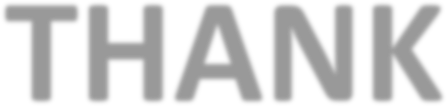 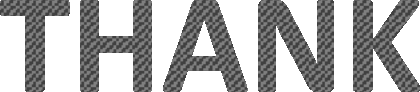 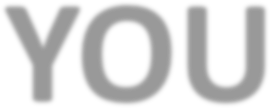 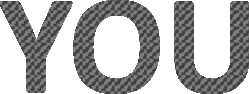 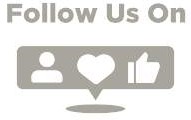 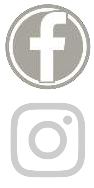 Faculty of Management  fm_utm
faculty management utm
INNOVATING SOLUTIONS
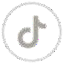